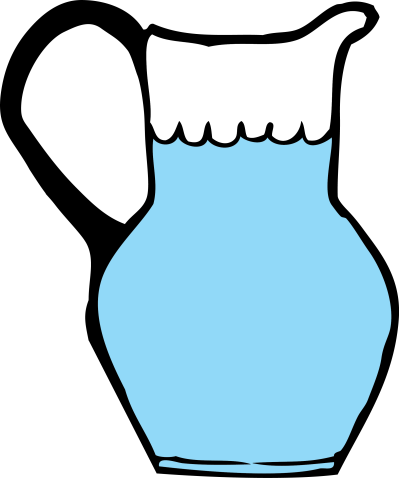 Water into Wine: 
Condor, PEST, and 
Hydrologic Modeling
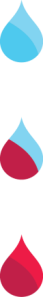 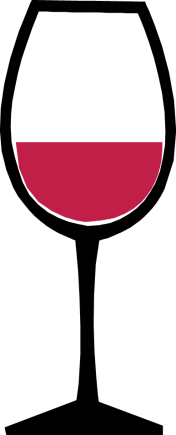 Mike Fienen and Randy Hunt
Research Hydrologists
USGS Wisconsin Water Science Center
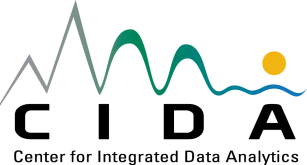 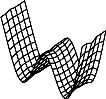 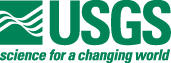 Sea Level Rise
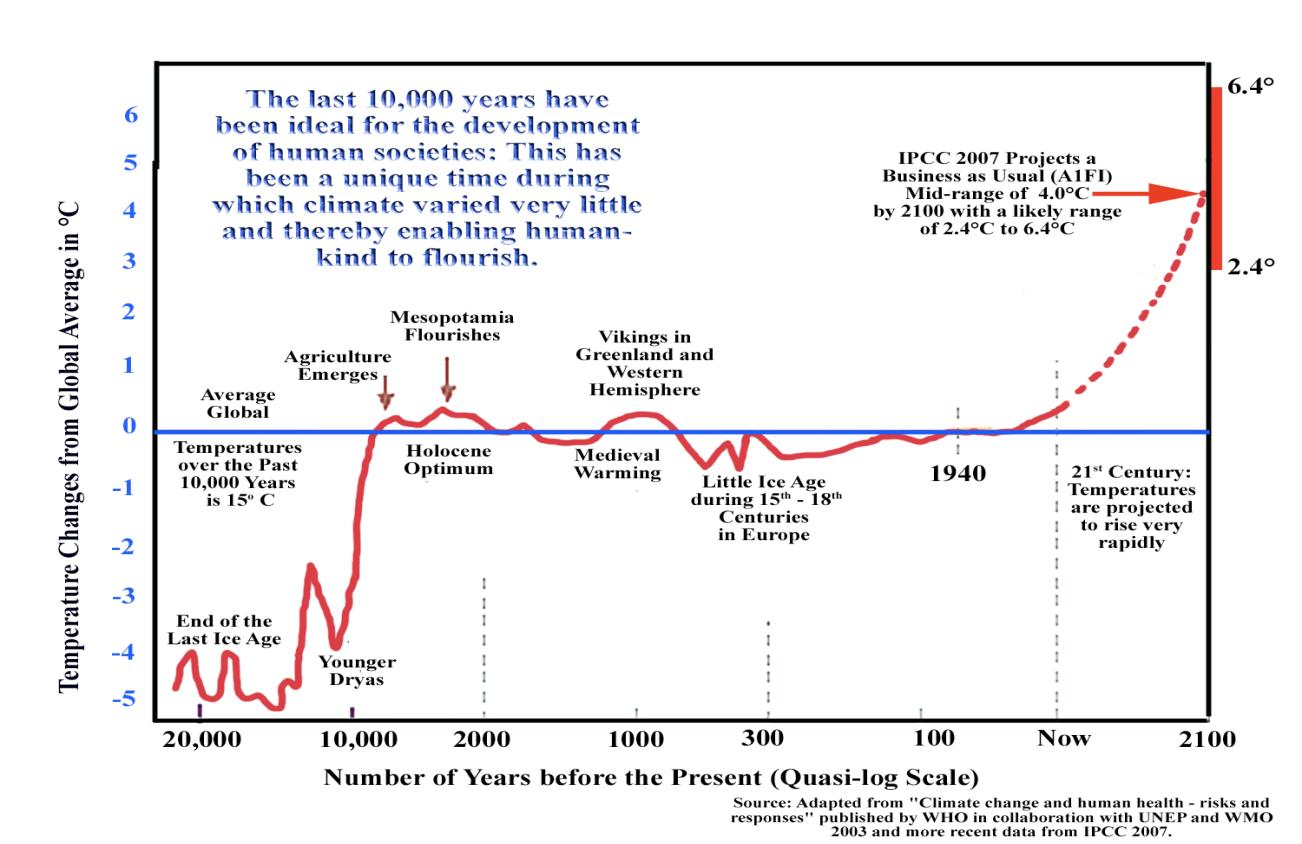 The last 10,000 years have been ideal for the development of human societies. This has been a unique time during which climate varied very little and enabled humankind to flourish.
Piping Plover—vulnerable to Sea Level Rise
Among the impacts on Plover
habitat is depth to groundwater.

Small islands off the Atlantic Coast
like Assateague Island, are a 
great early-warning system.
Have we always lived in this neighborhood?
1998
2006
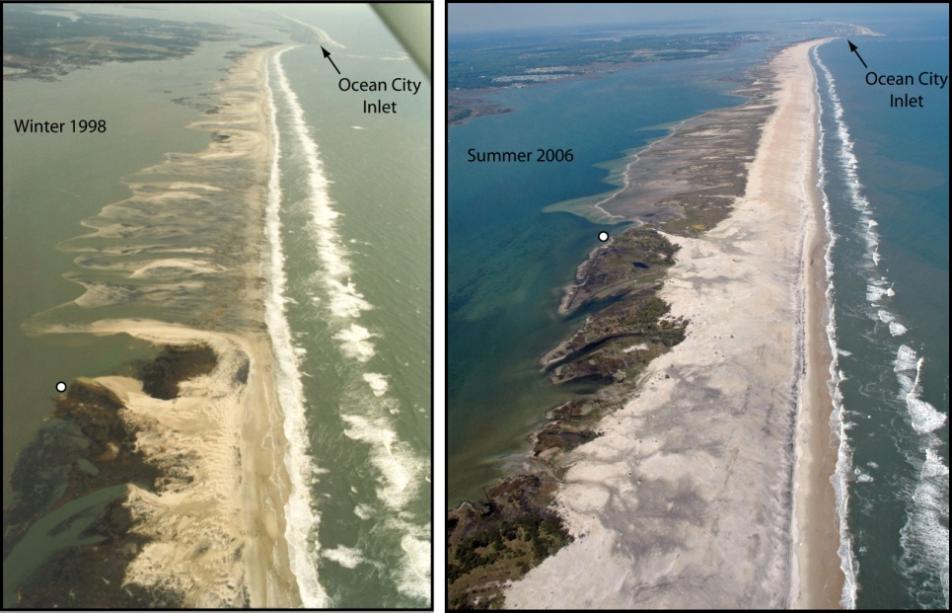 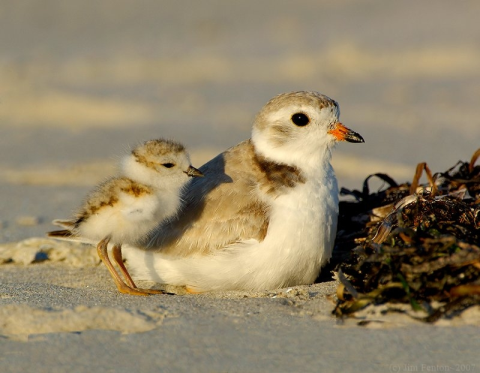 Jim Fenton
Jane Thomas, IAN
Groundwater Impacts—Important for Plovers and People
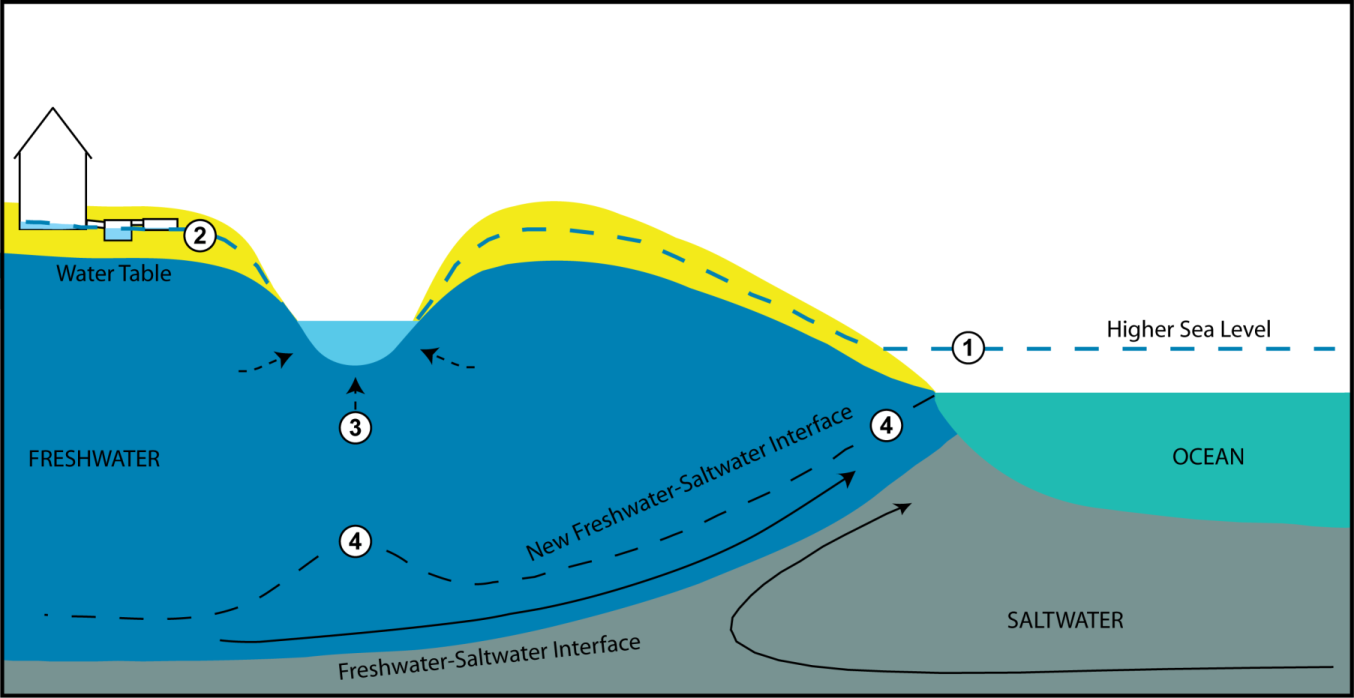 Sea-level rise impacts: A multivariate problem full of uncertainties
Groundwater          Impact
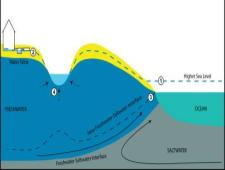 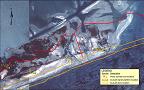 Habitat Loss
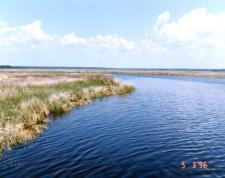 Wetland Loss
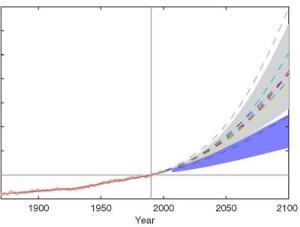 Climate Change&Sea LevelRise
Coastal Erosion
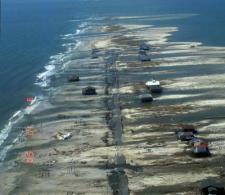 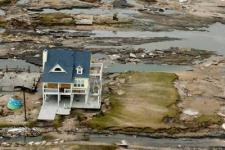 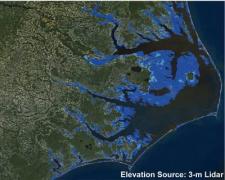 Safety
Inundation
Adaptation
Planning
Response
Driving
Forces
Physical
& BiologicalProcesses
PotentialImpacts
Management
Decisions
Initial
Conditions
Assateague Island Groundwater Model
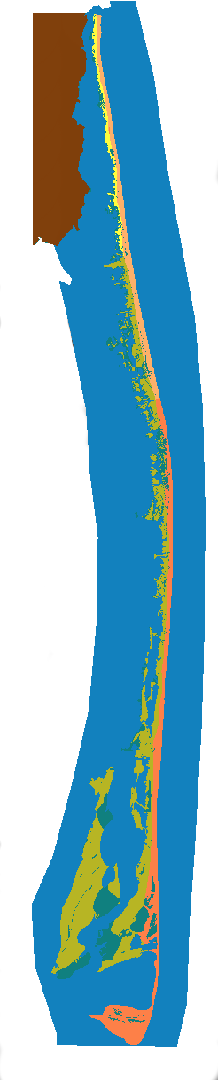 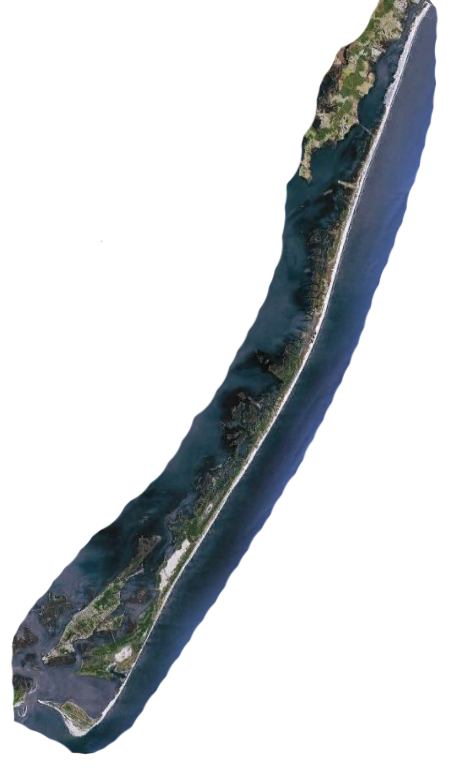 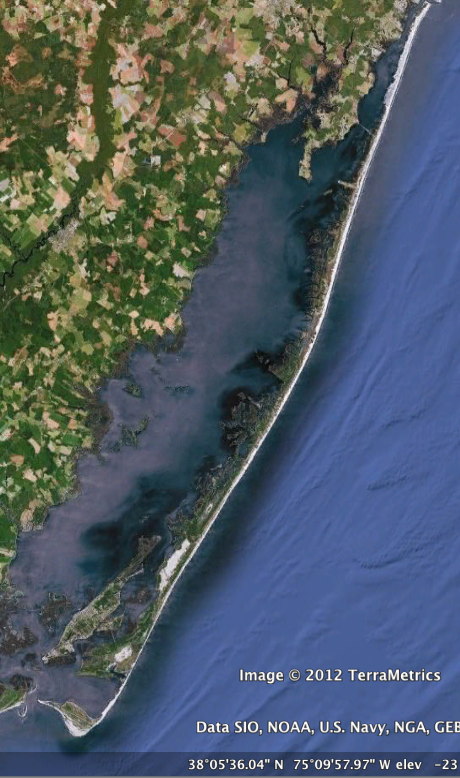 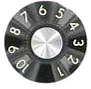 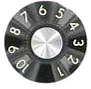 K
R
Groundwater Model Calibration
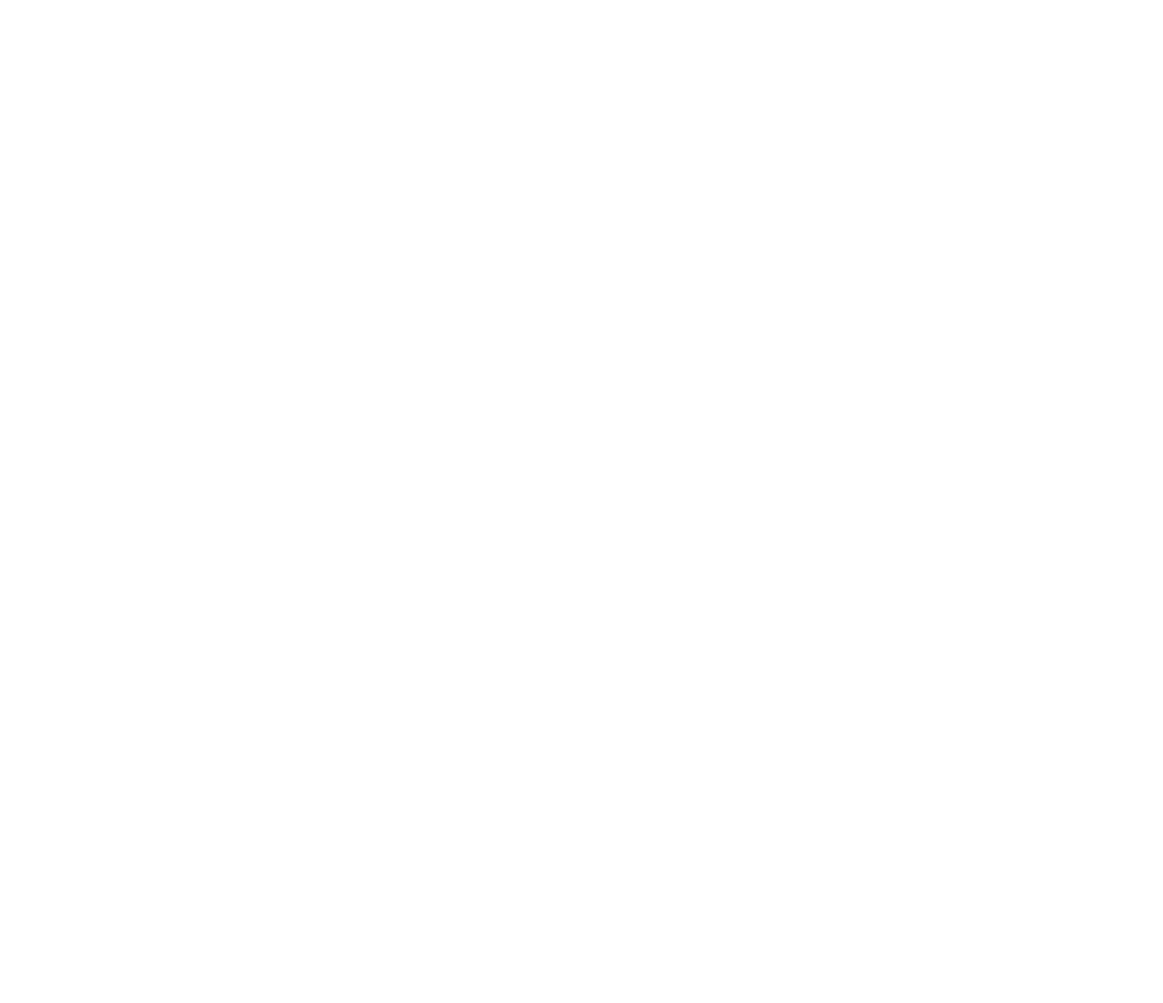 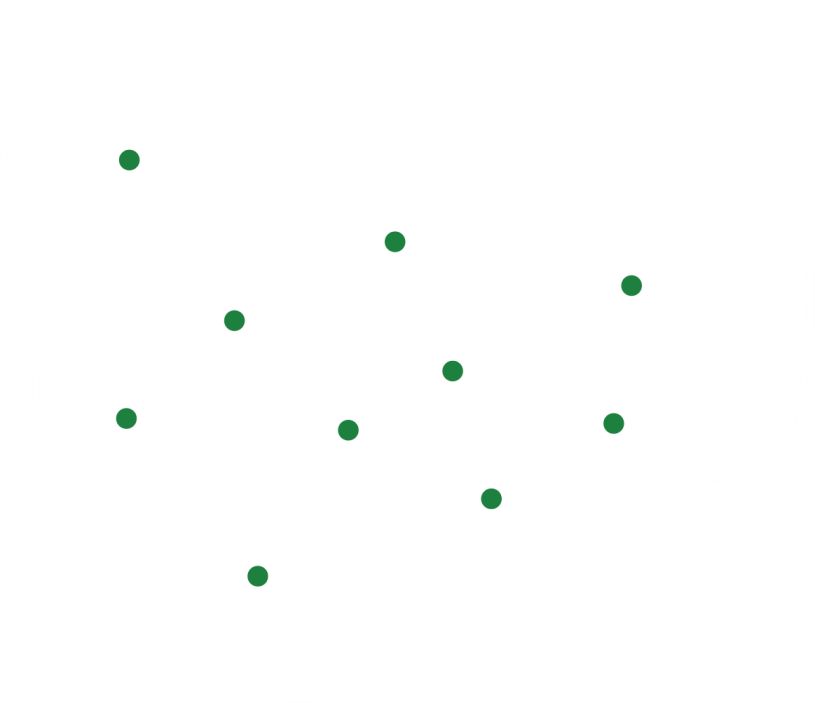 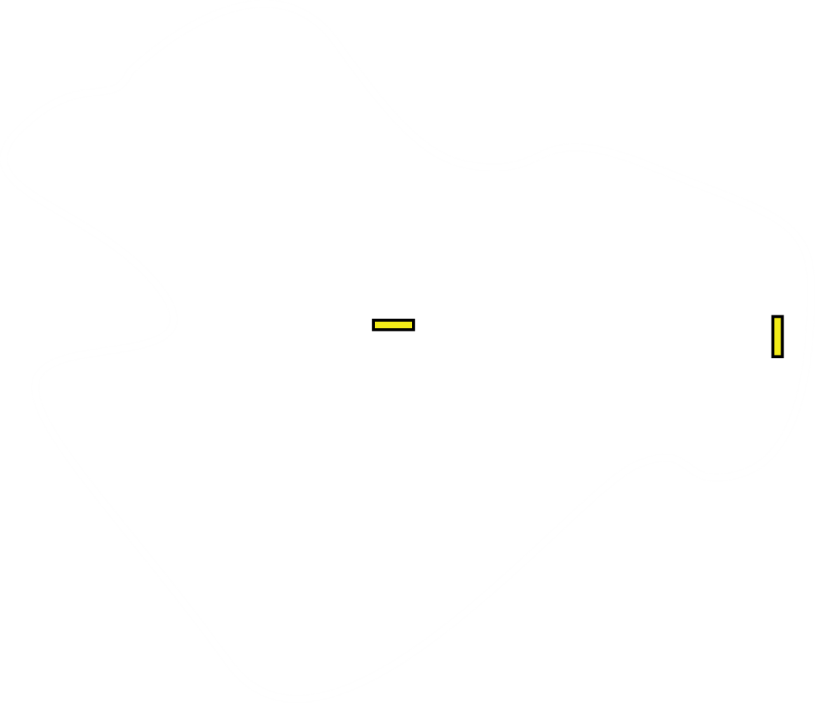 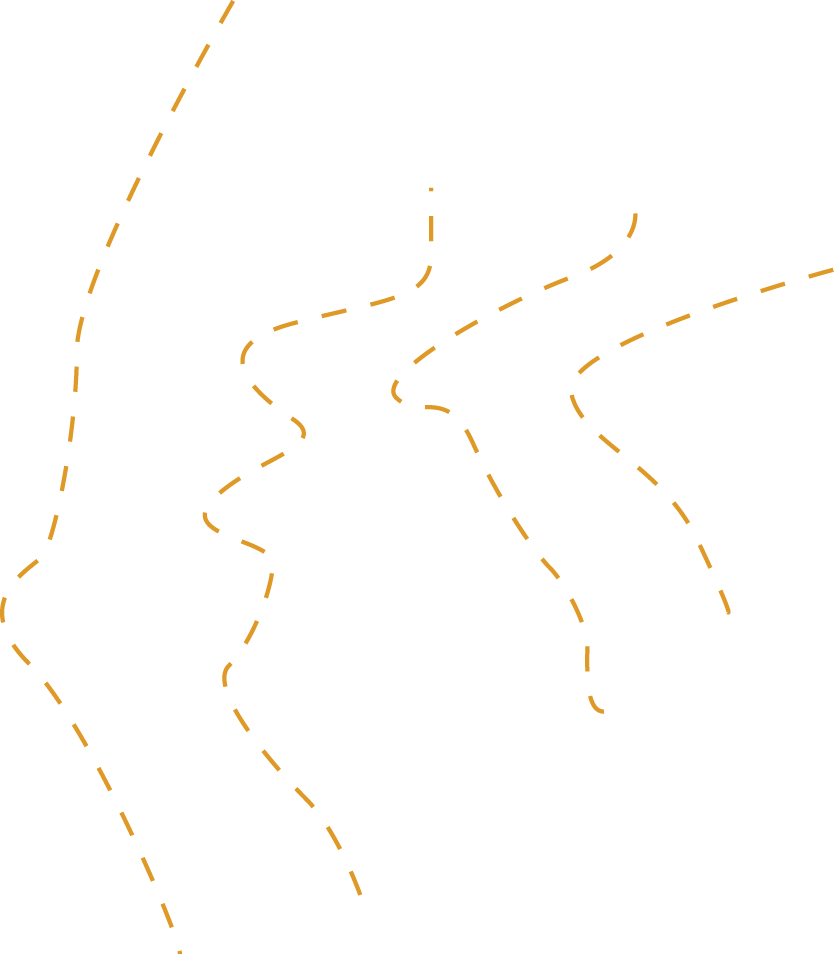 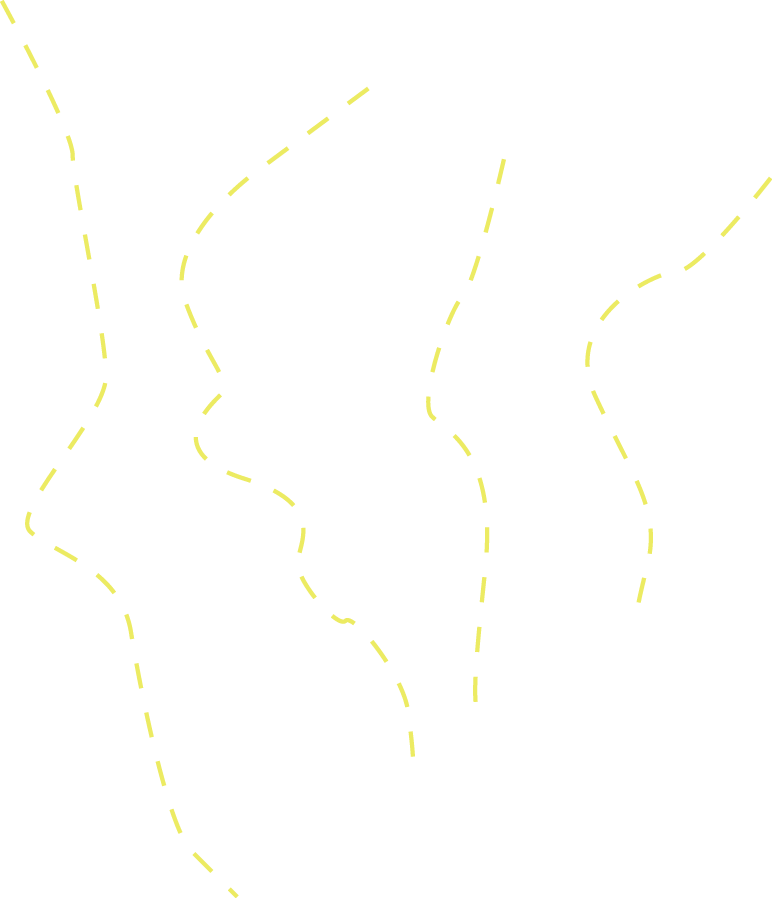 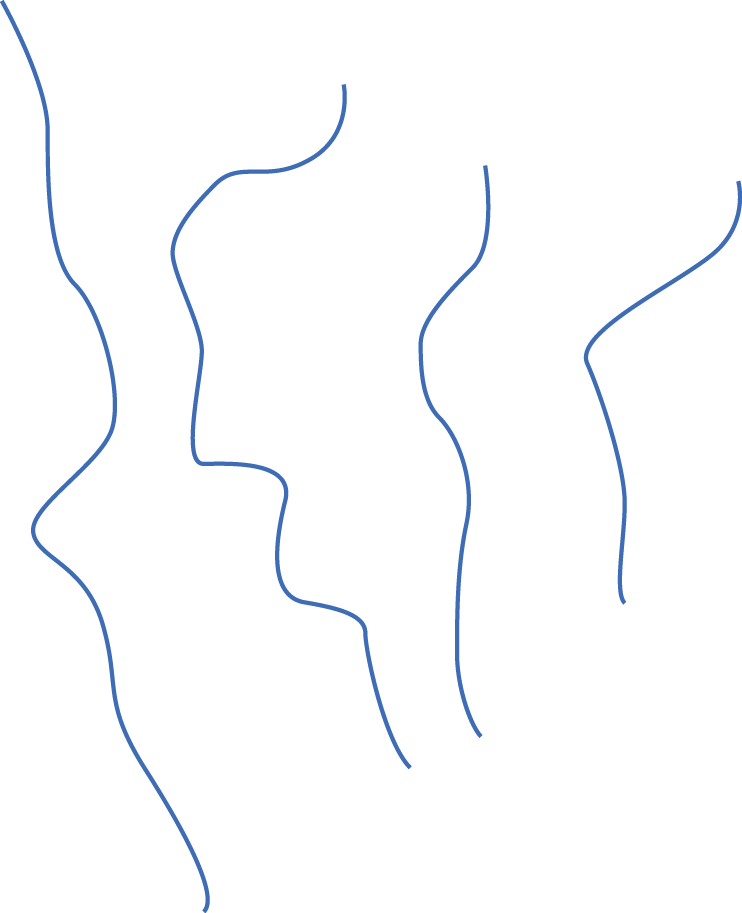 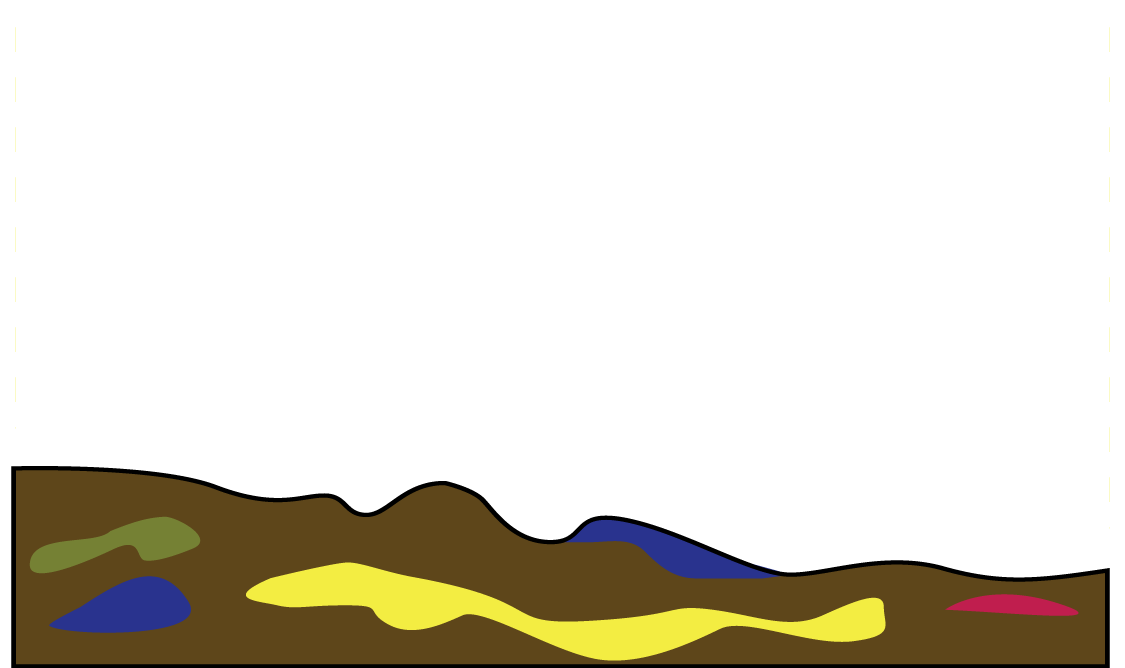 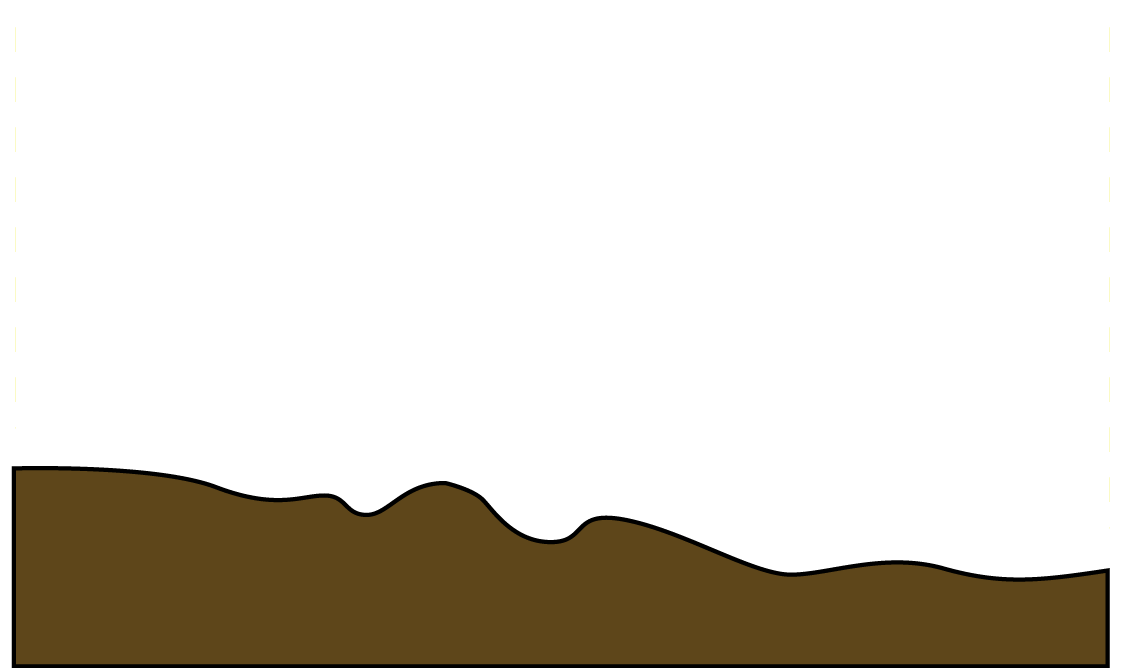 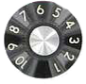 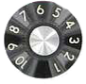 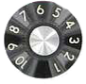 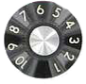 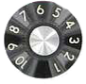 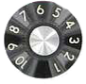 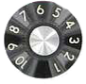 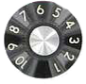 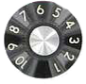 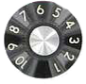 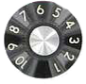 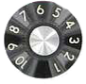 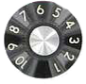 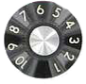 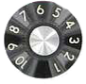 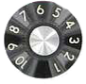 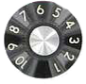 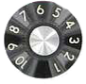 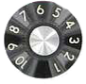 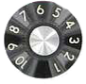 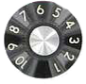 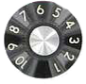 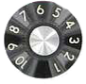 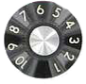 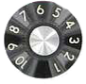 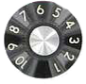 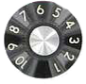 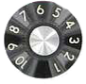 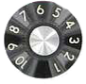 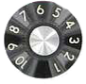 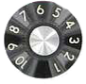 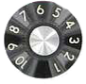 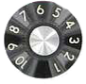 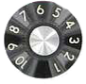 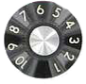 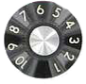 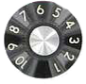 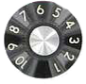 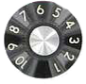 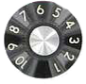 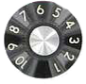 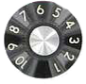 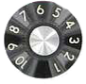 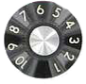 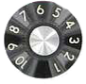 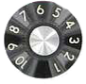 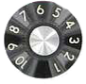 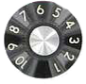 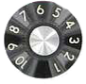 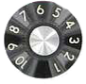 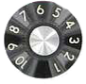 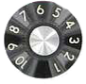 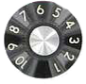 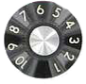 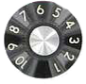 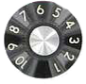 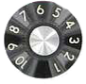 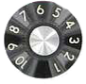 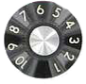 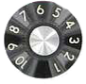 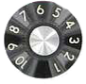 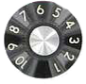 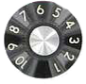 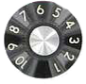 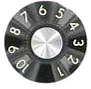 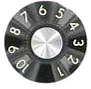 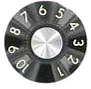 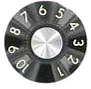 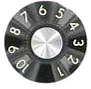 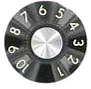 R
R
R
R
R
R
Calibration and Uncertainty
More complex models  many parameters
Model must be run a multiple of number of parameters
Uncertainty analysis has similar computational needs
Can be run in parallel on many computers (embarrassingly)
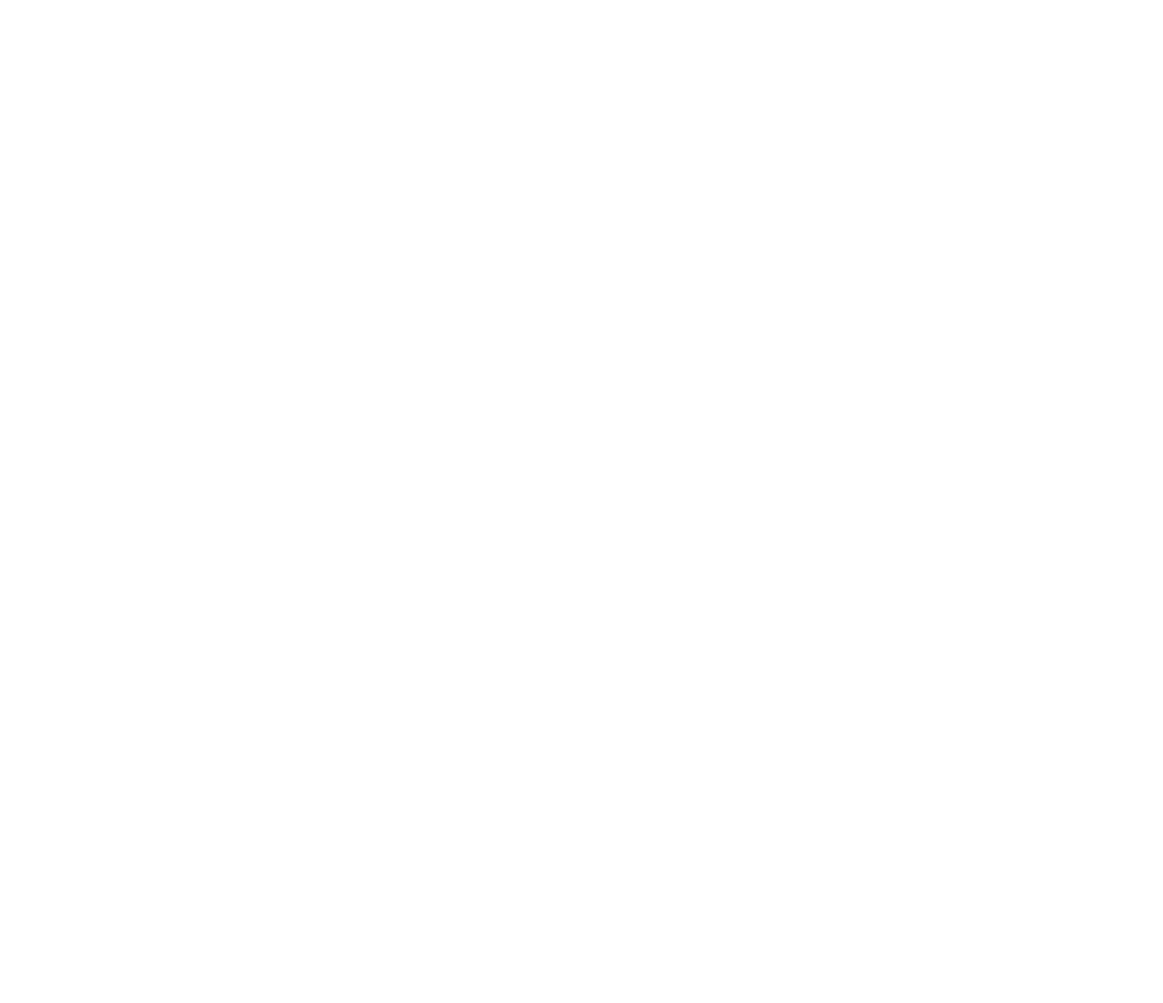 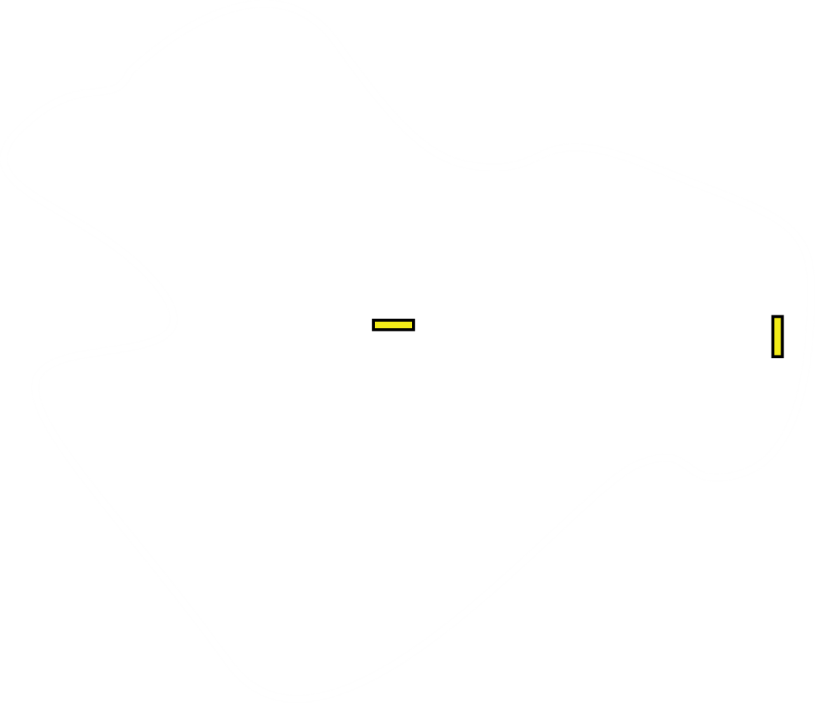 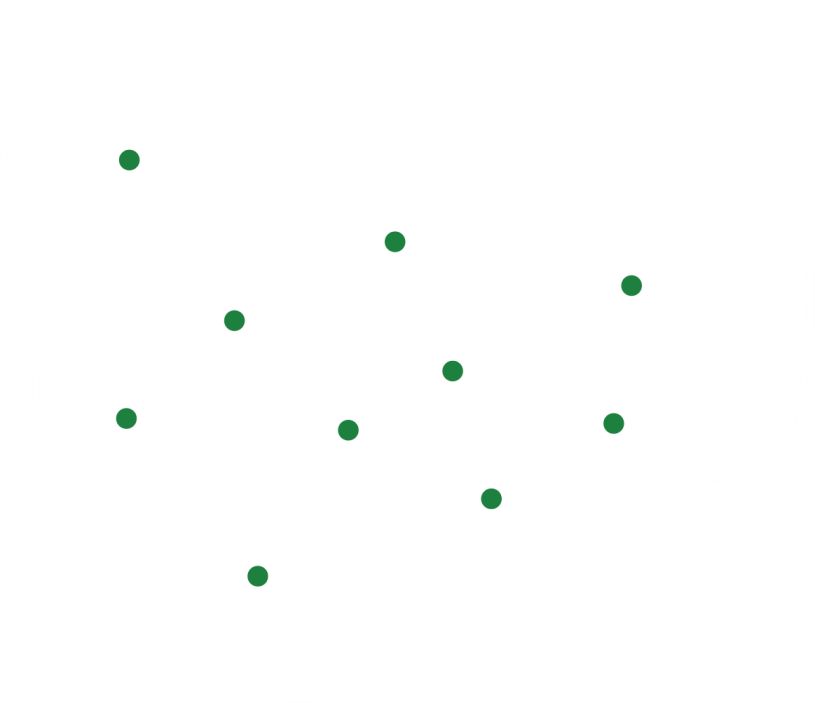 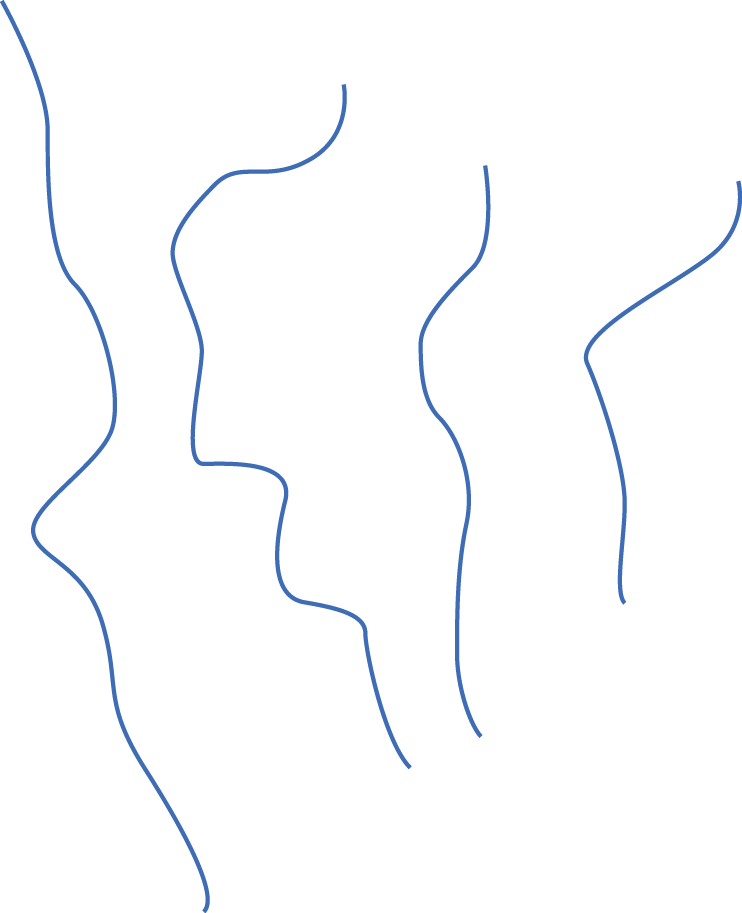 pleasingly
model
What is PEST?
Written by John Doherty/Watermark Numerical Computing

Model-independent parameter estimation code

Writes ASCII model input, reads ASCII model output

Takes control of a model and runs it many, many times

Pleasingly parallel
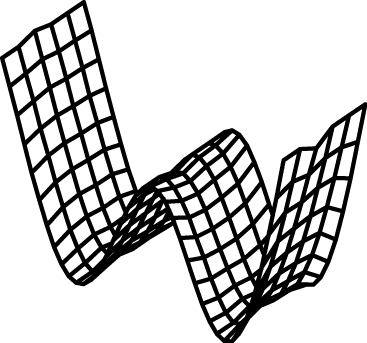 PEST
input.txt
#stuff in here
par1: 1.0923
par2: 9.99E-04
. . .
output.txt
#stuff in here
time    value
1.0      93.492
2.0      97.392
3.0      99.905
. . .
beoPEST is an ideal tool for model calibration
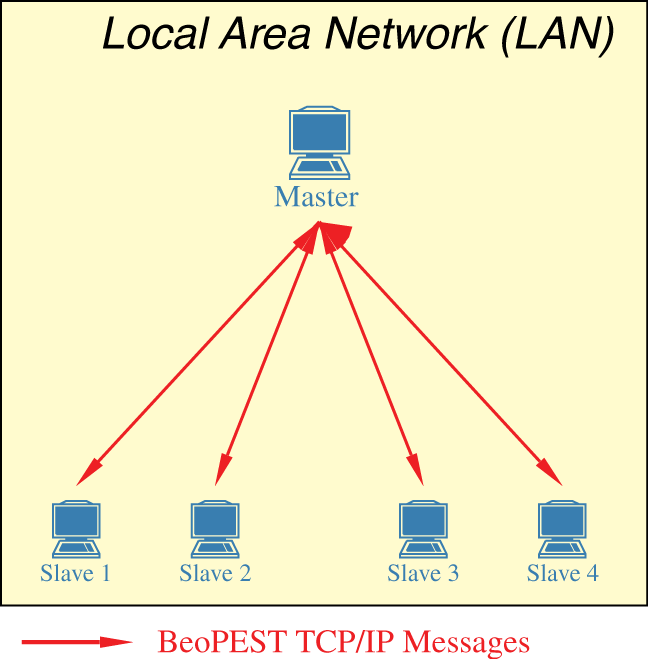 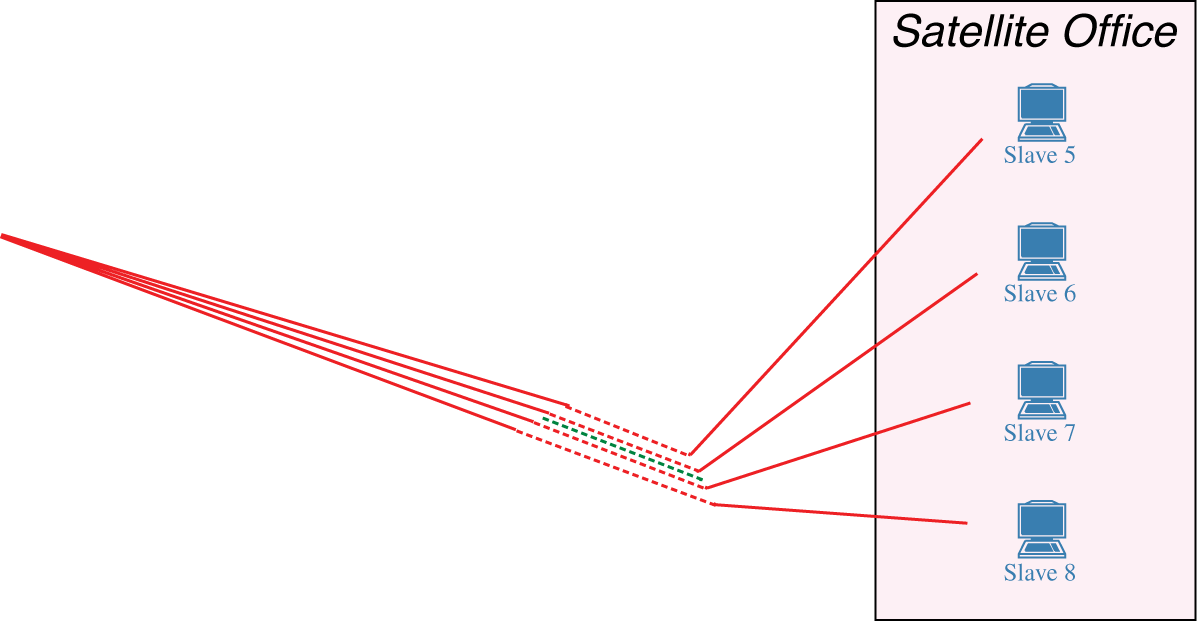 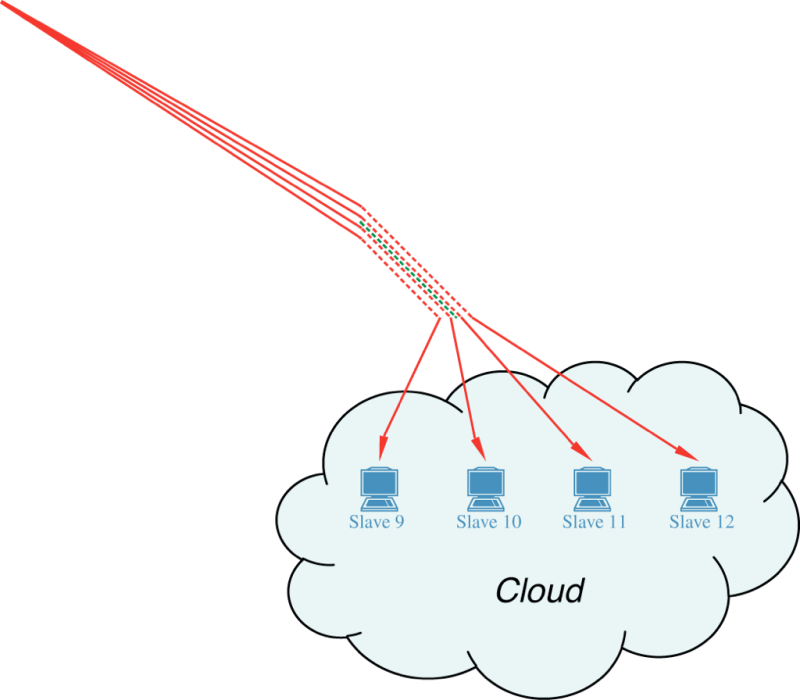 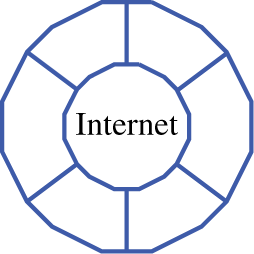 Need to launch remote slave processes

Each slave needs model files
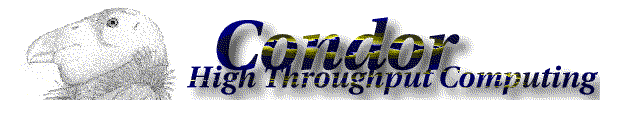 Condor with beoPEST
Condor Advantages:
Move data to each worker machine

Automate starting of worker processes

Provide monitoring

Allow us to accommodate both Linux and Windows user base

Started out with about 80 Linux cores and 450 Windows cores
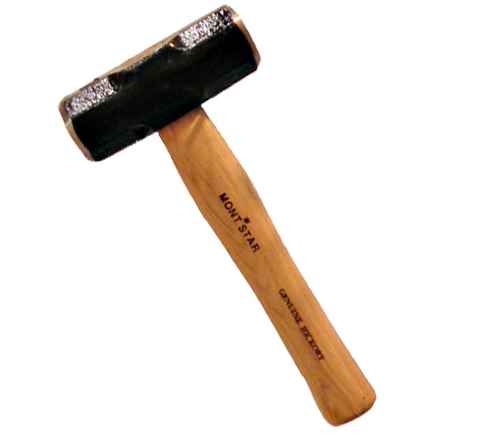 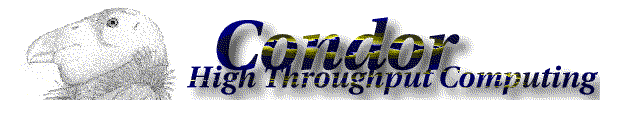 Windows Issues:
Very expensive to access 
more than 32GB RAM/blade

TCP/IP related memory trouble

Our parent agency proposed 
$600/year/machine Windows license surcharge.
winsock.dll Sings the Blues—120 Workers
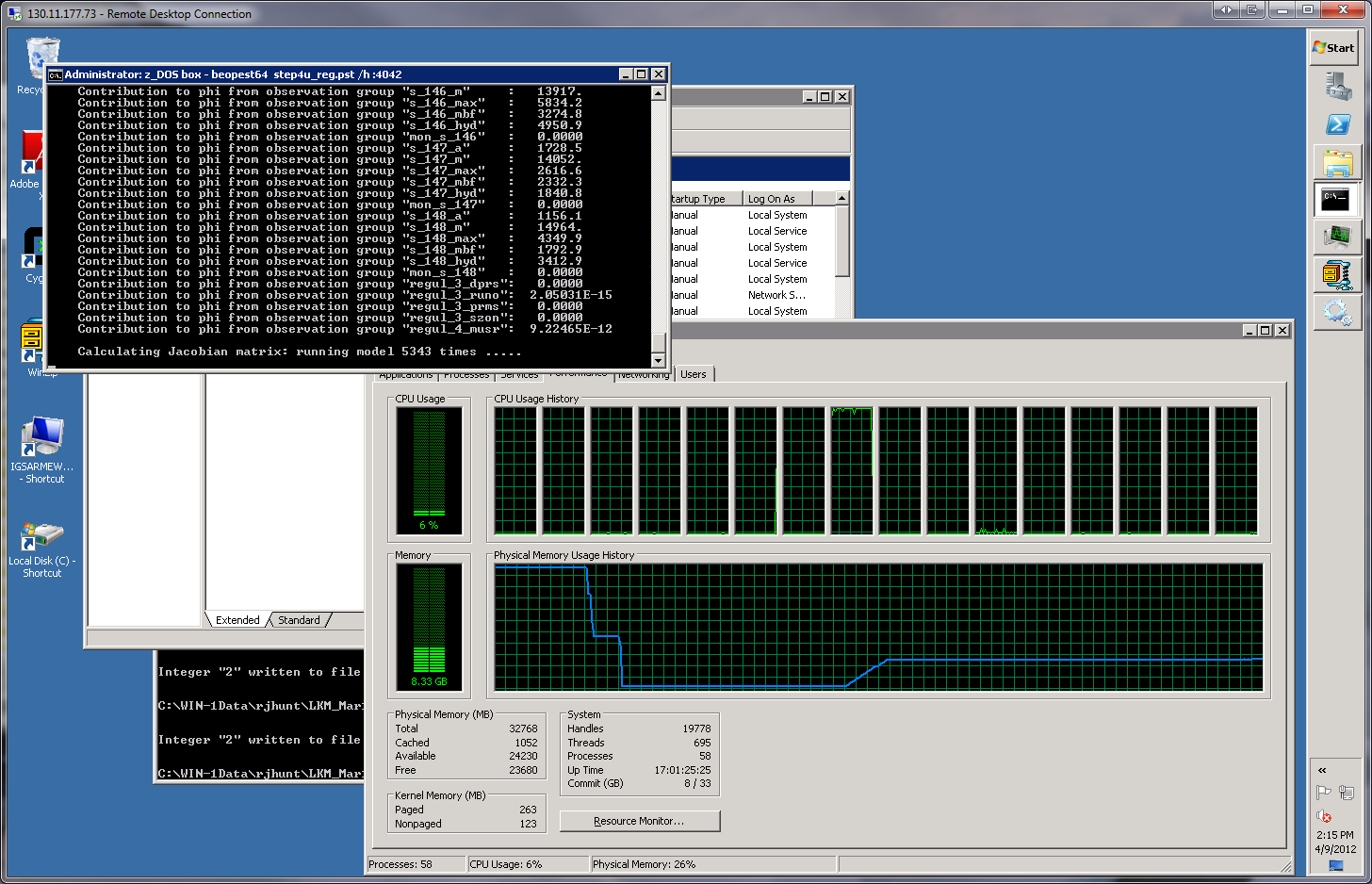 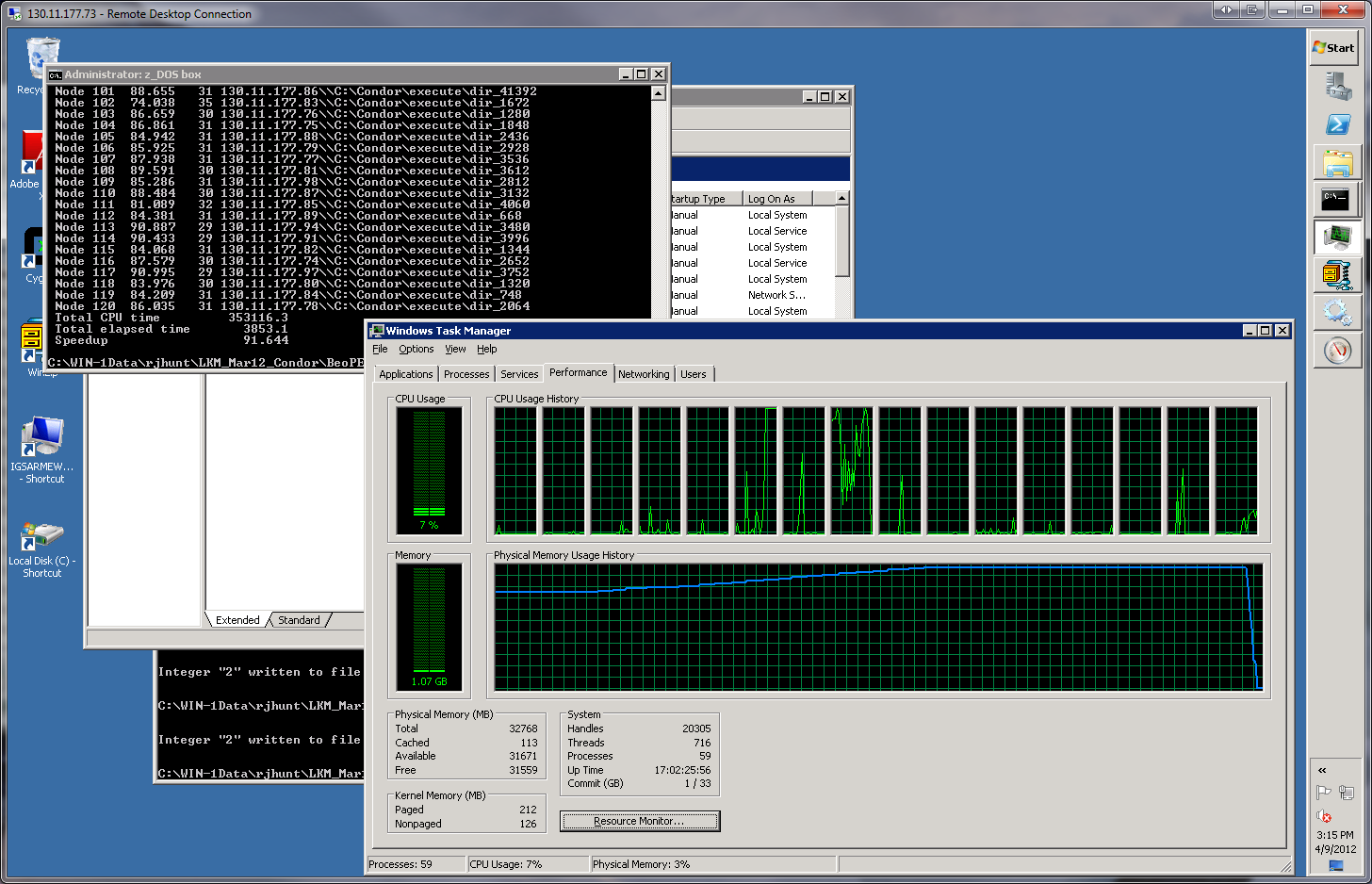 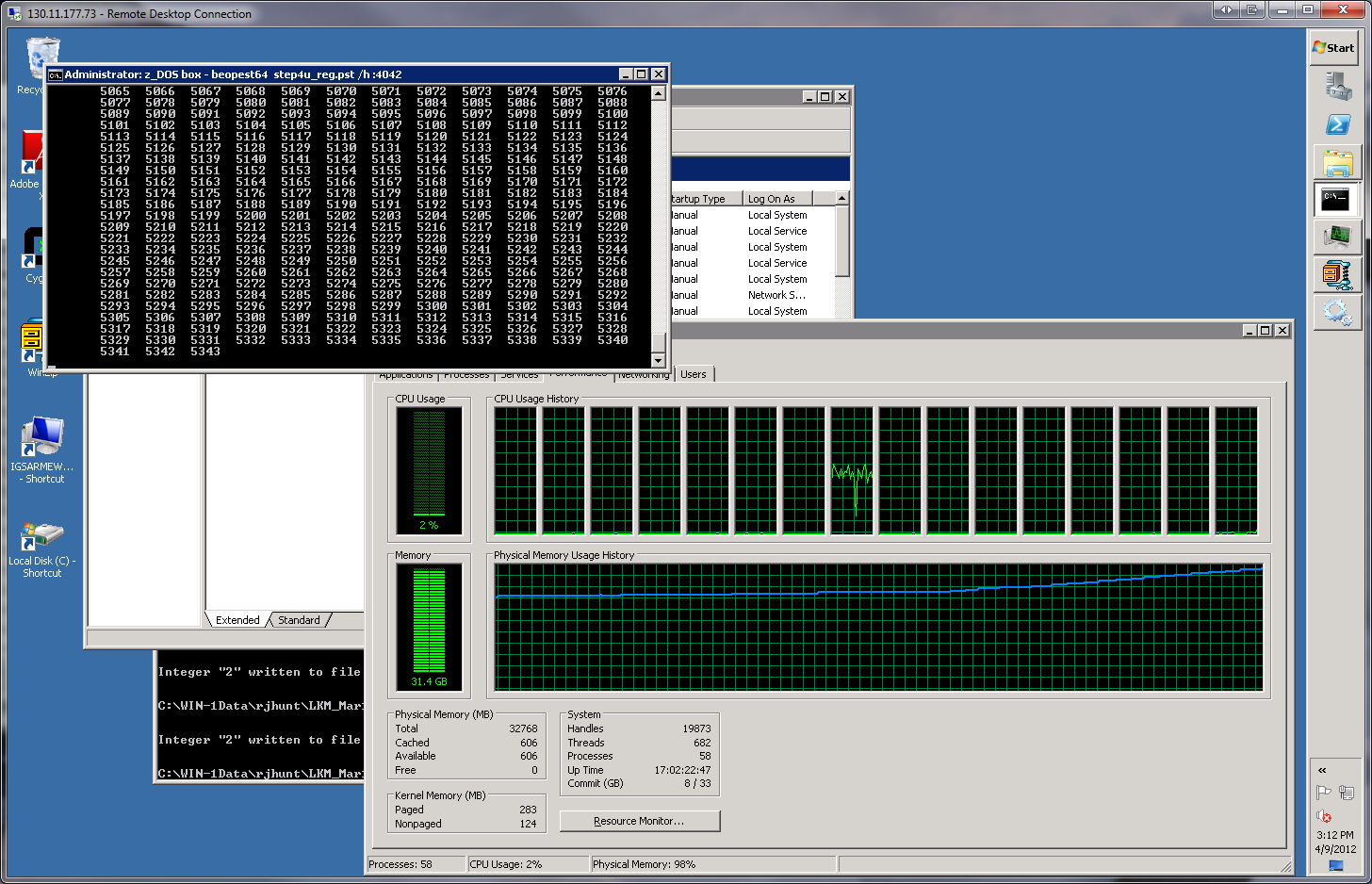 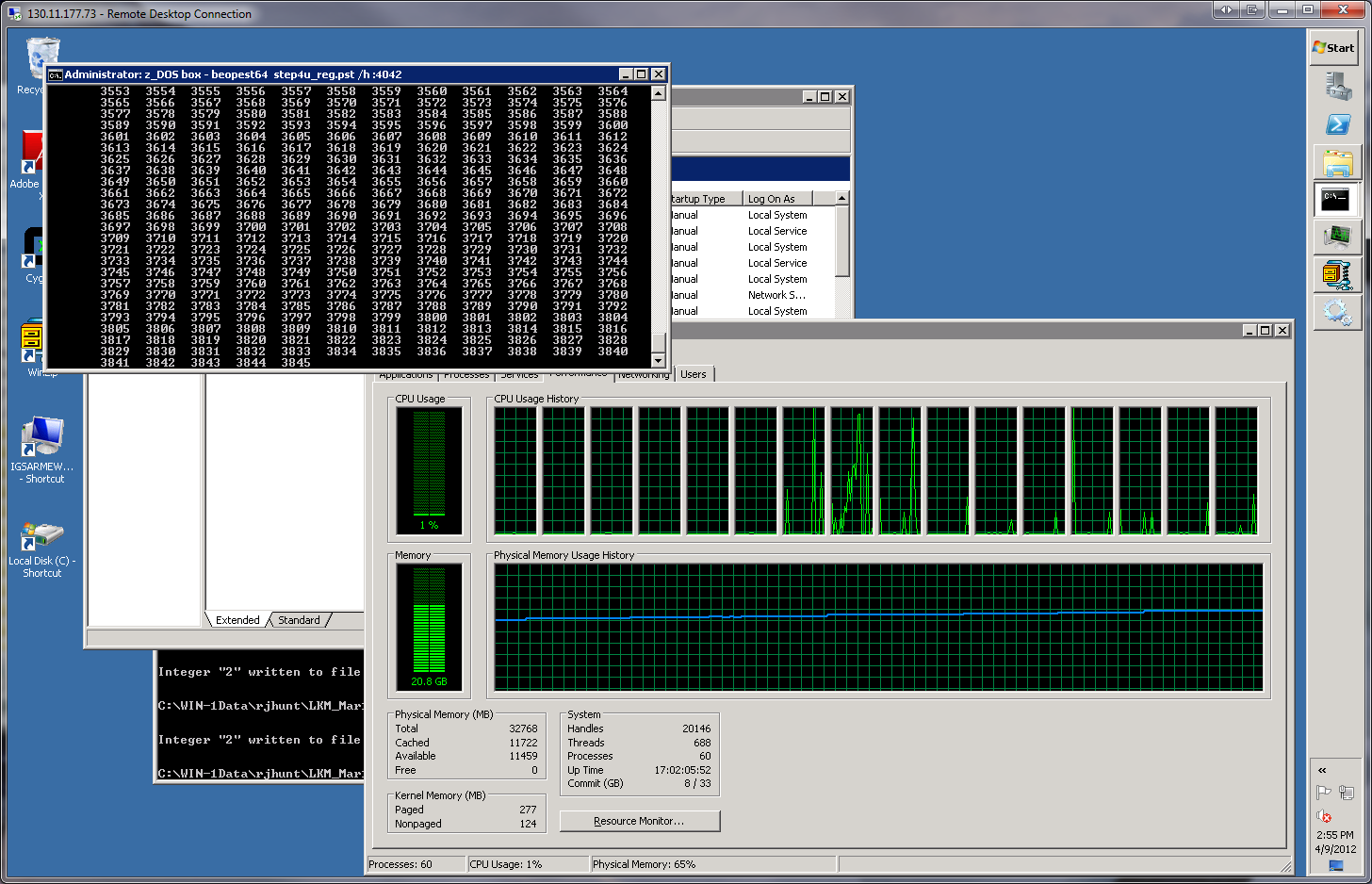 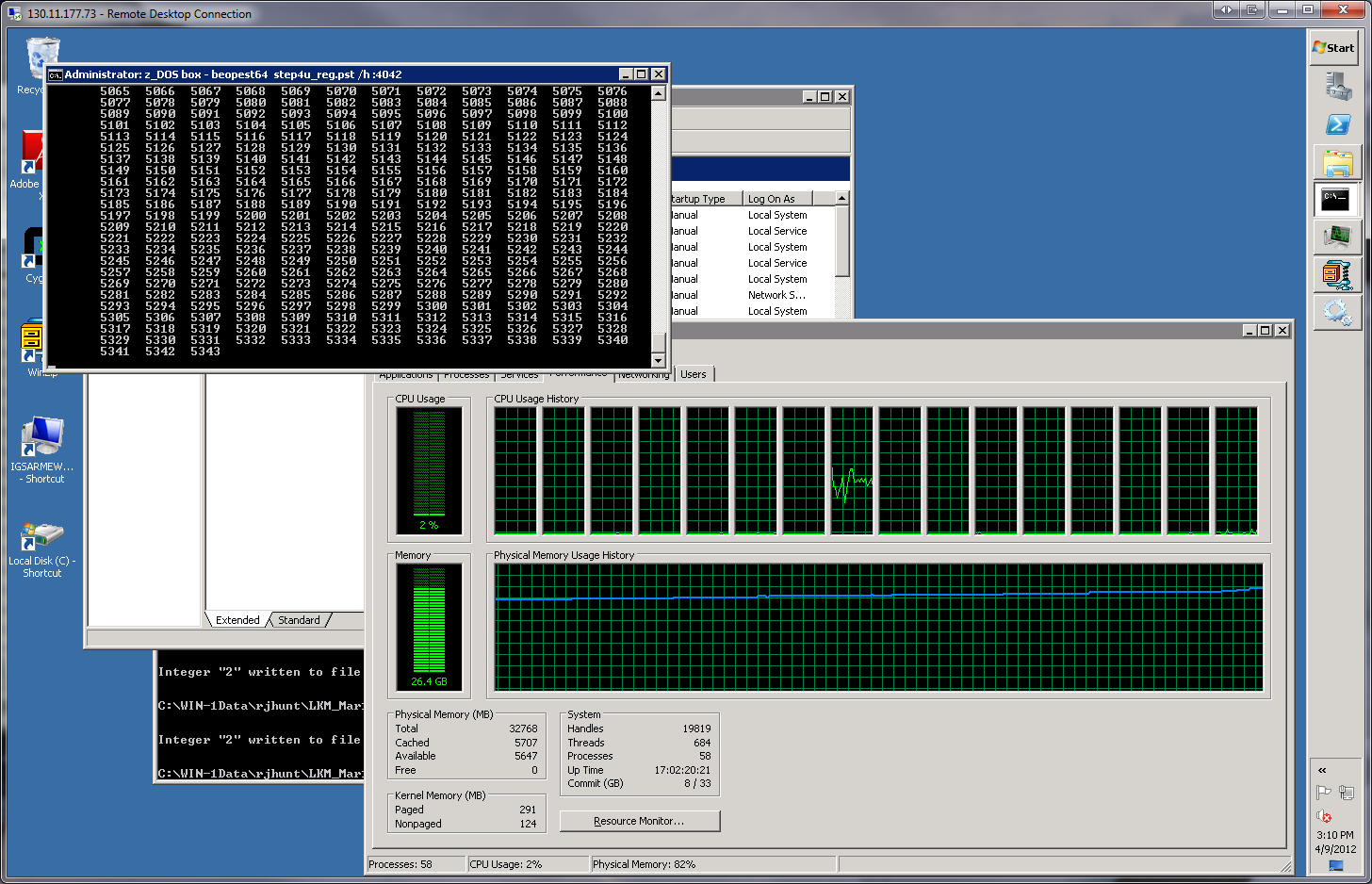 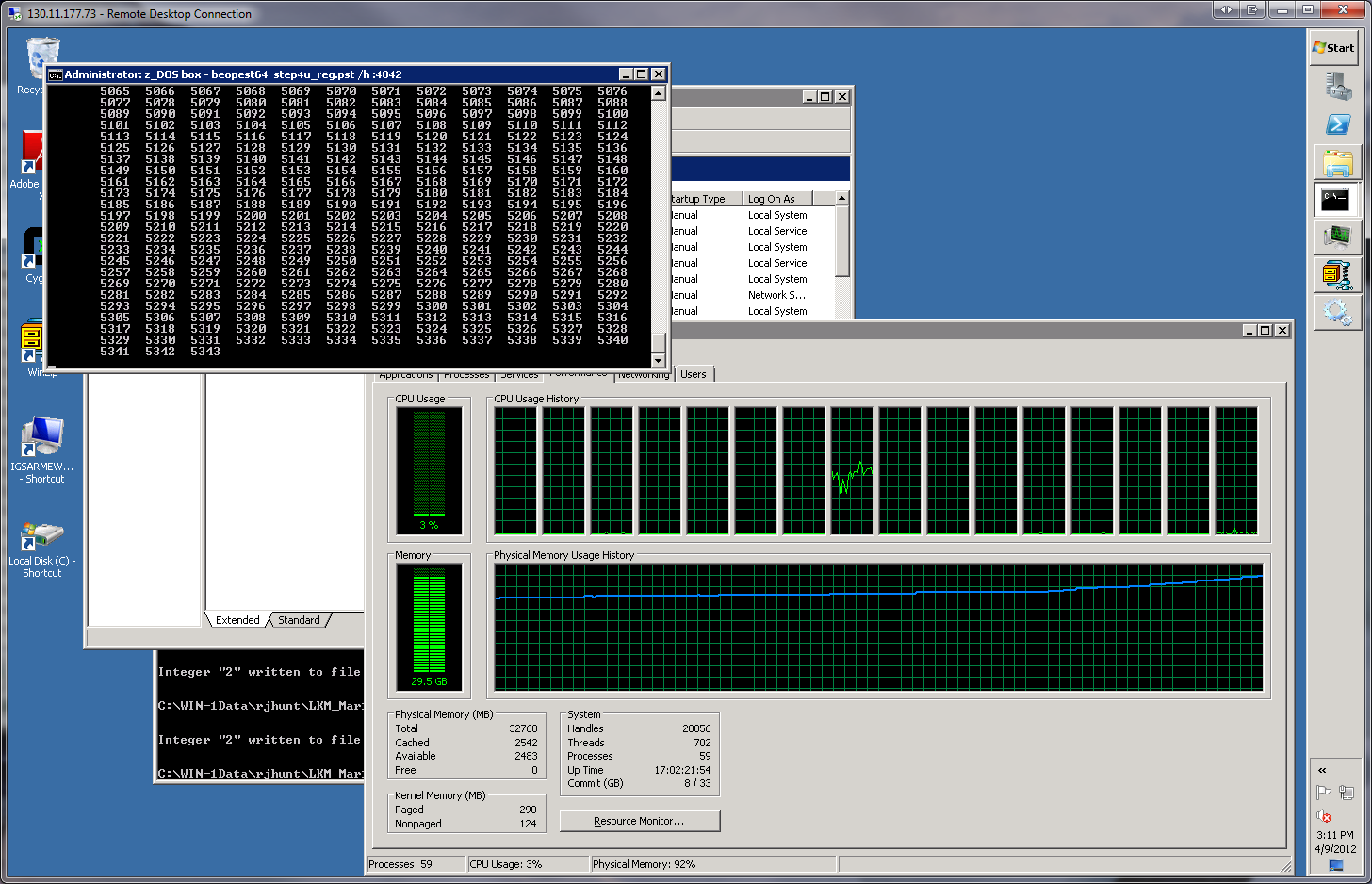 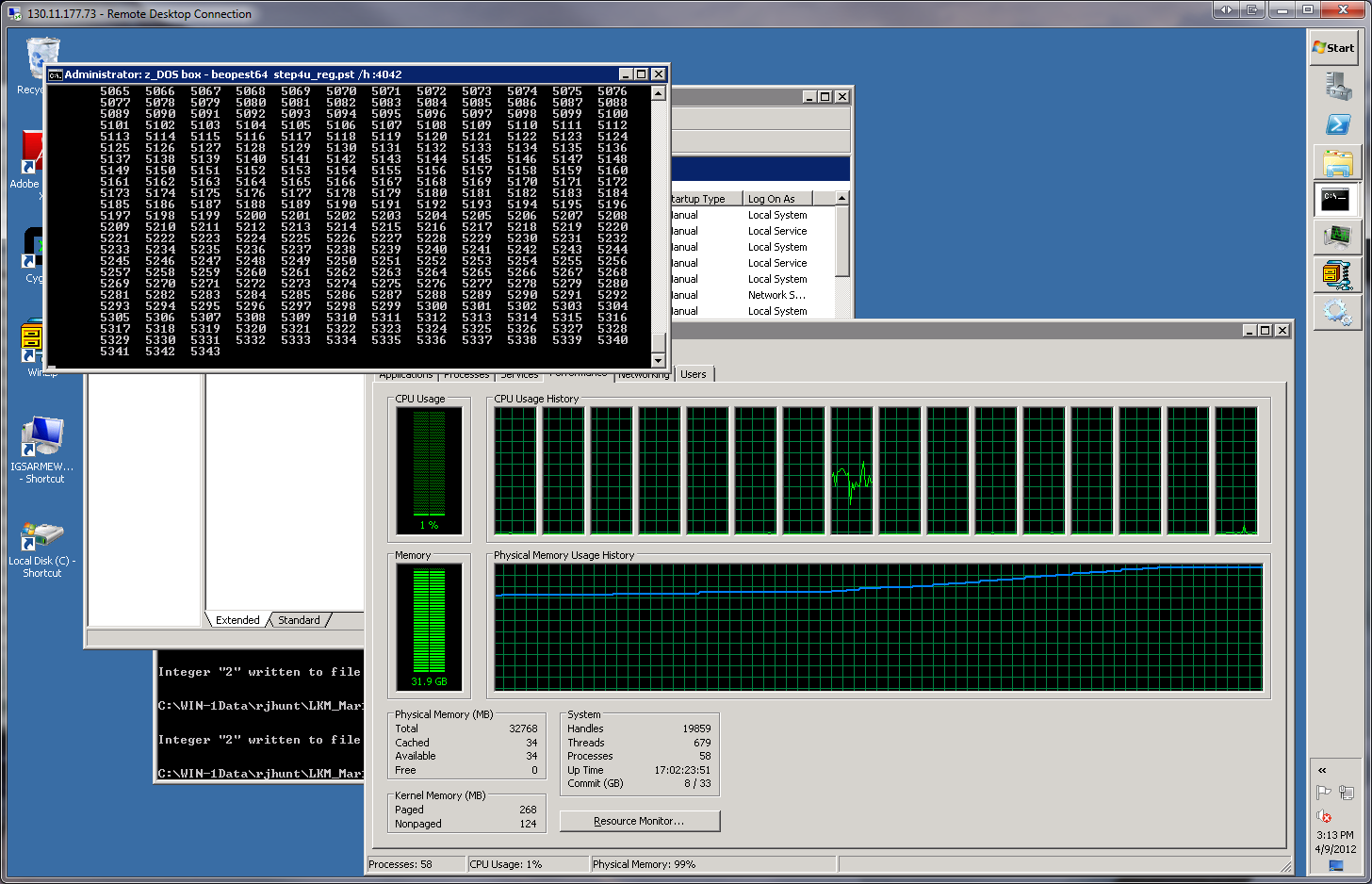 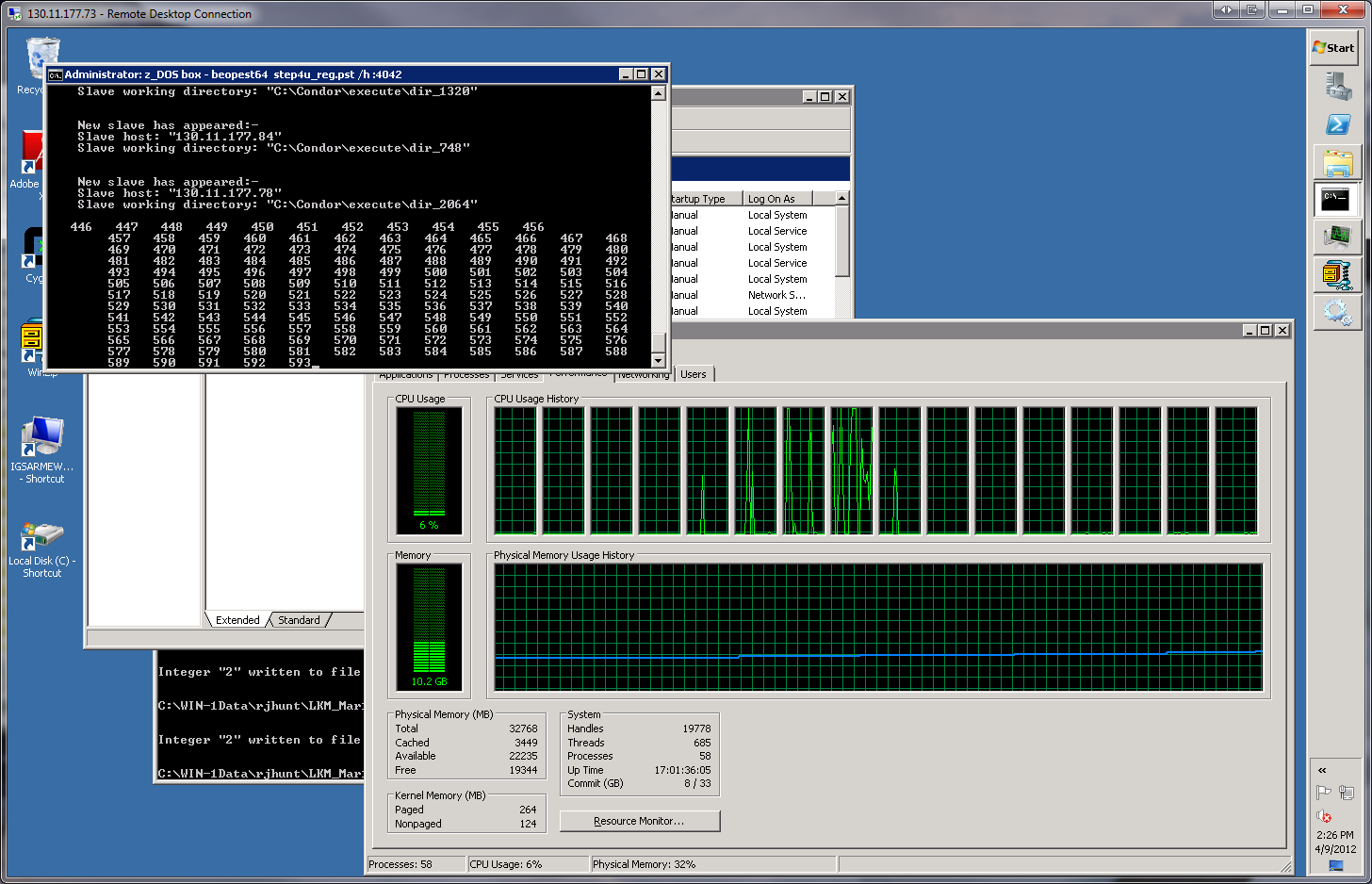 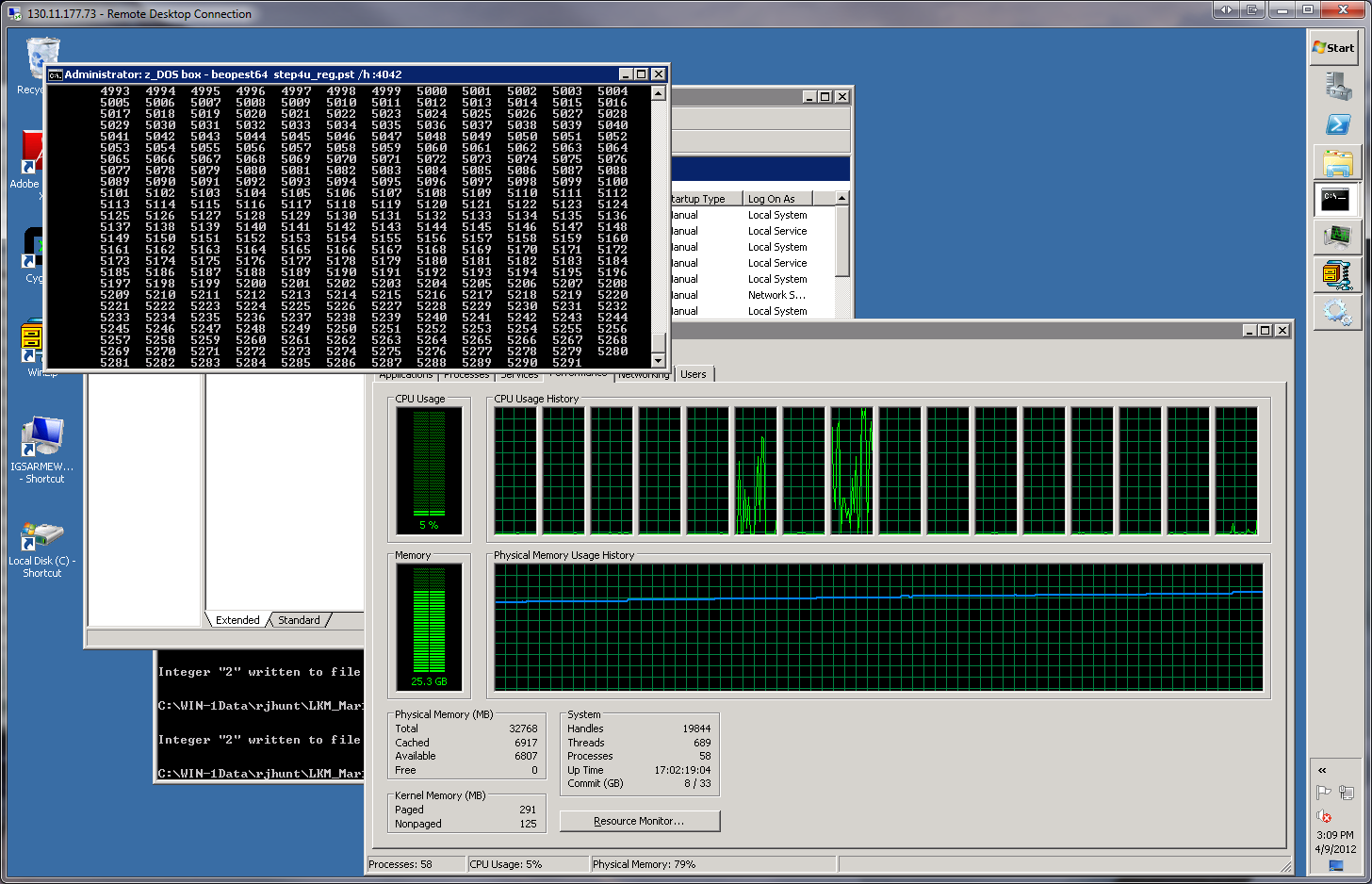 100% runs complete
100% runs complete—
Jacobian calculations
100% runs complete—
Jacobian calculations
(continued)
100% runs complete—
Jacobian calculations
(continued)
beoPEST finished
10% runs complete
50% runs complete
99% runs complete
120 slaves started
20 slaves started
120 slaves started
Run done/slaves stopped
120 slaves started
120 slaves started
120 slaves started
120 slaves started
120 slaves started
winsock.dll Sings the Blues—60 Workers
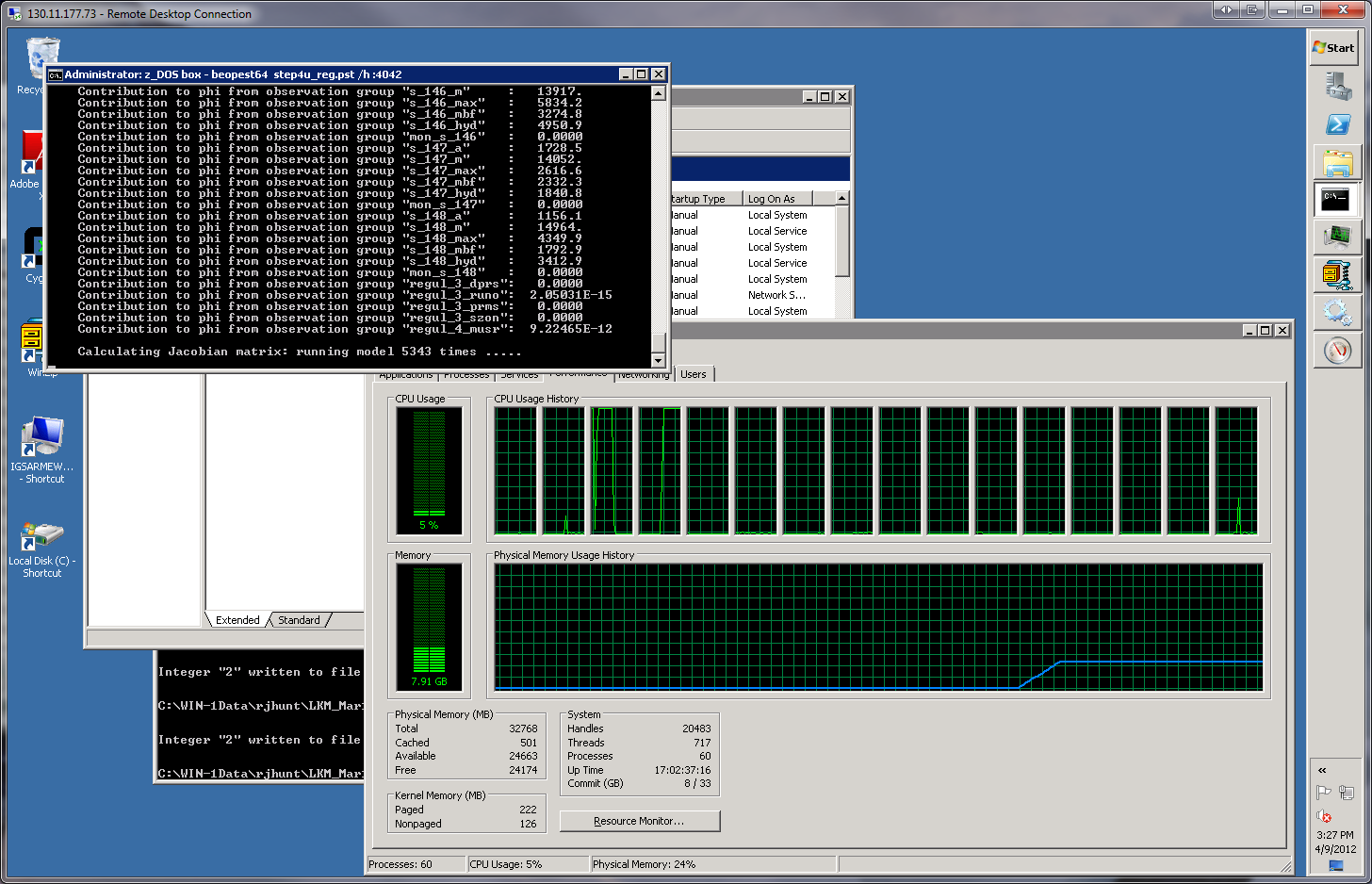 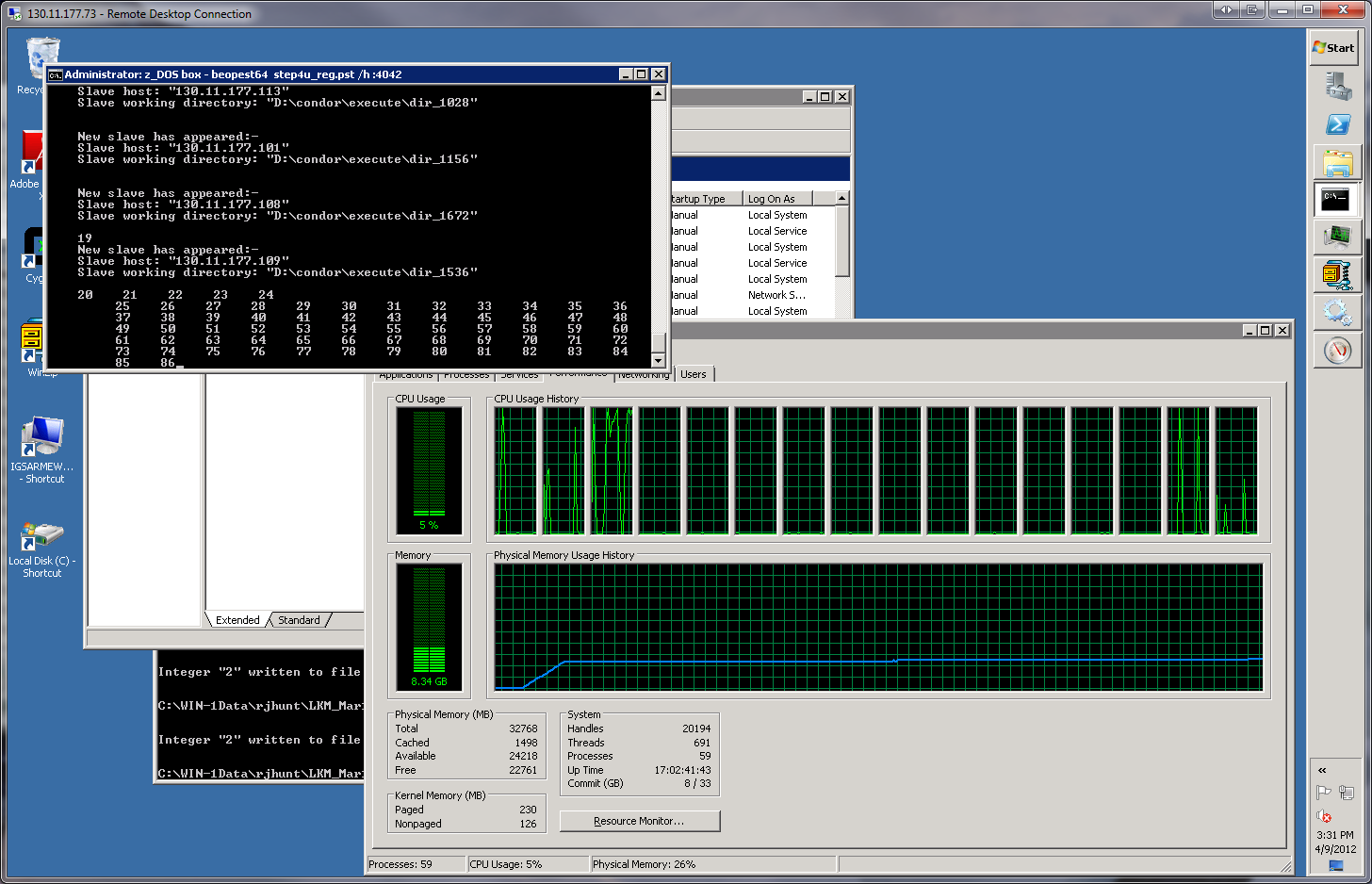 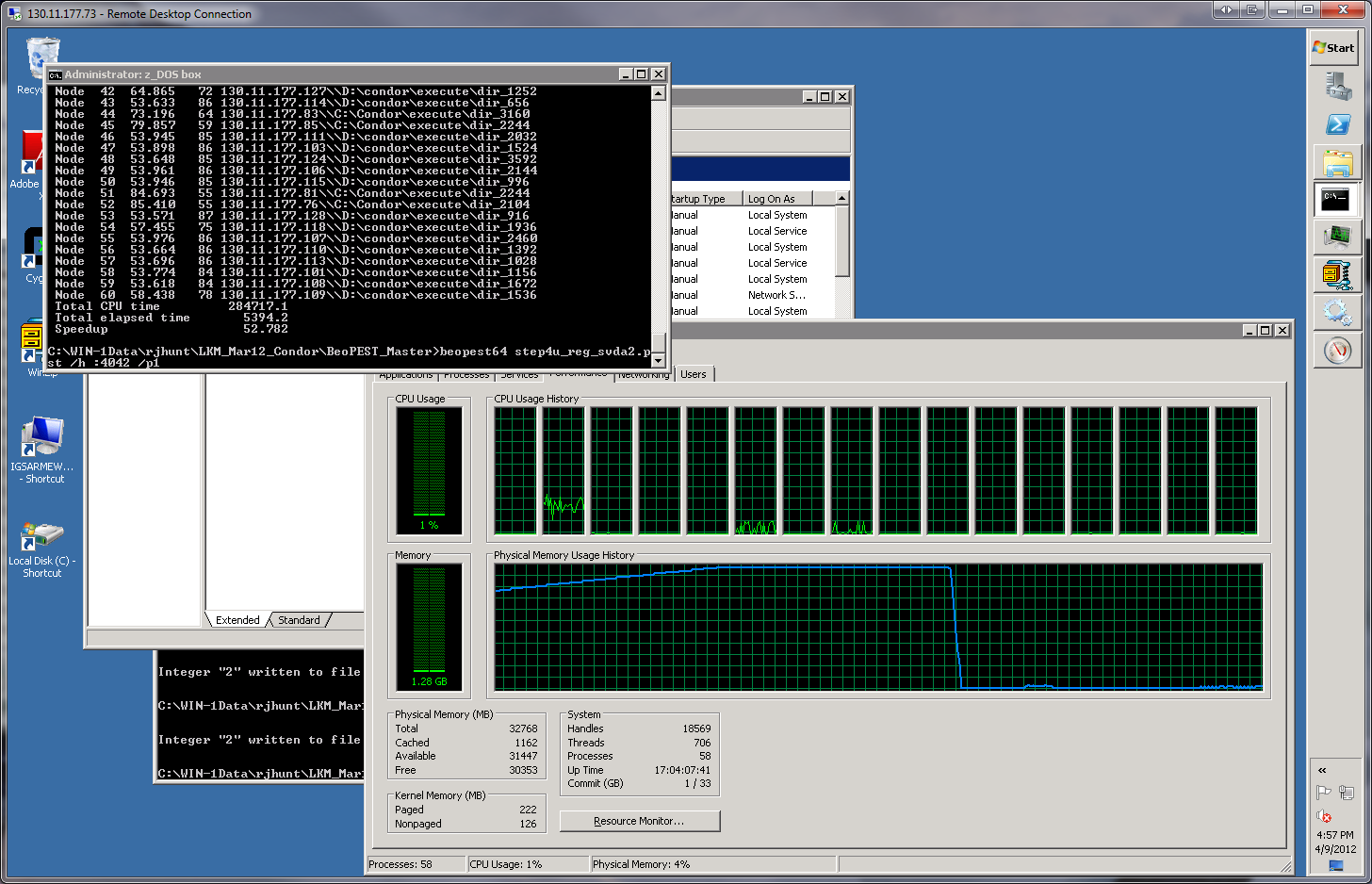 60 slaves started
20 slaves started
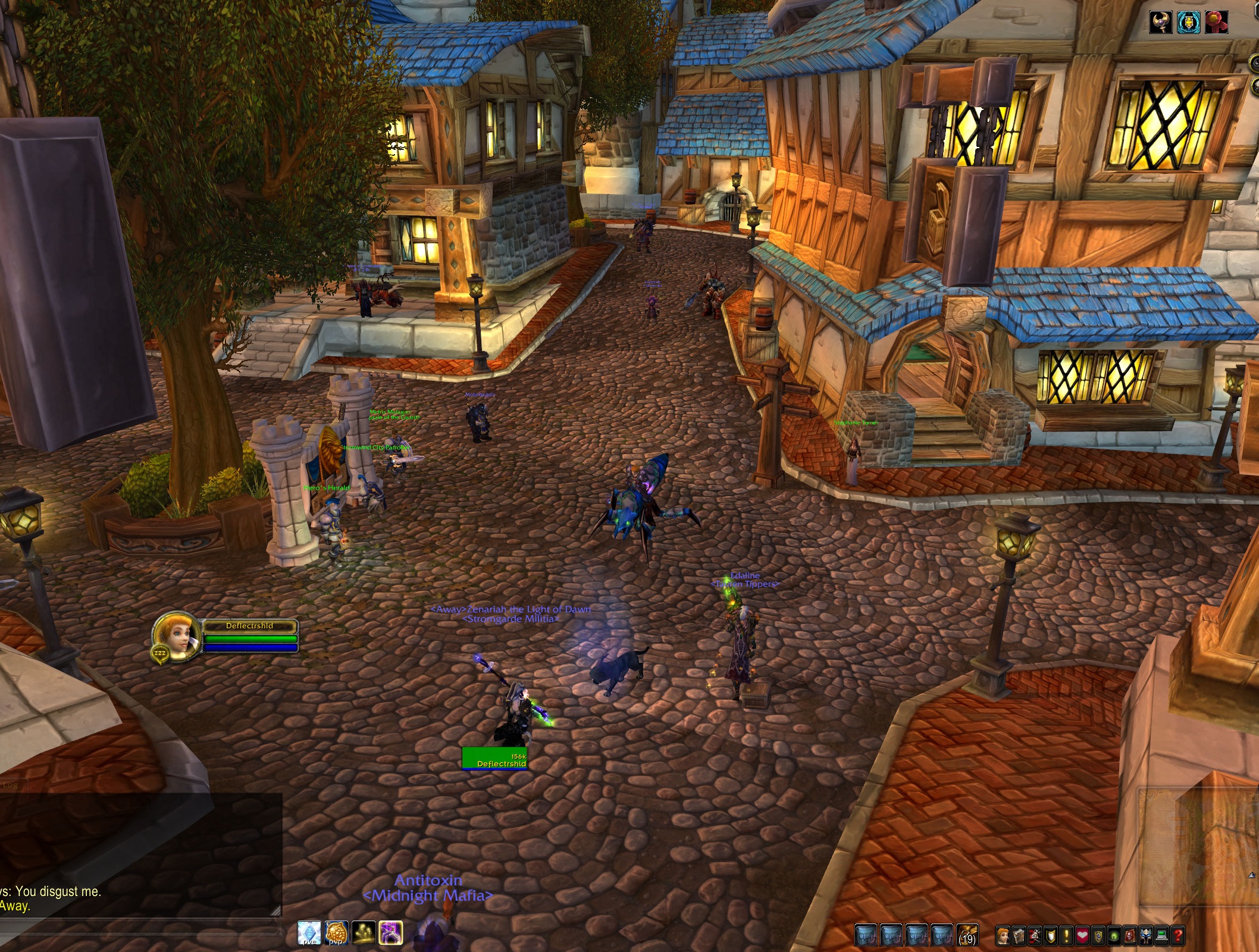 Making Wine Fine
WINEPREFIX=$_CONDOR_SCRATCH_DIR
Thanks Ian Chesal and
Rich Pieri via [condor-users]!!!
Sea Level Rise Impacts on Island Geometry—DRAFT
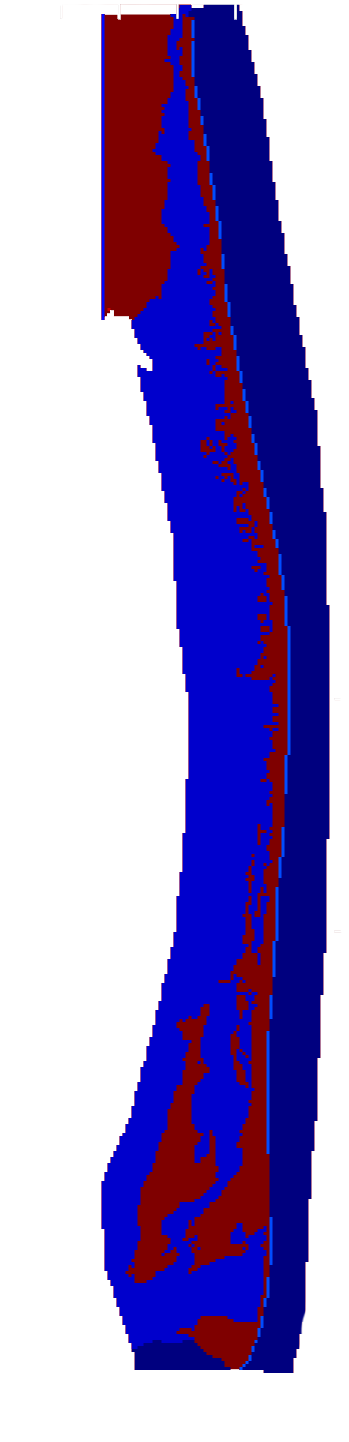 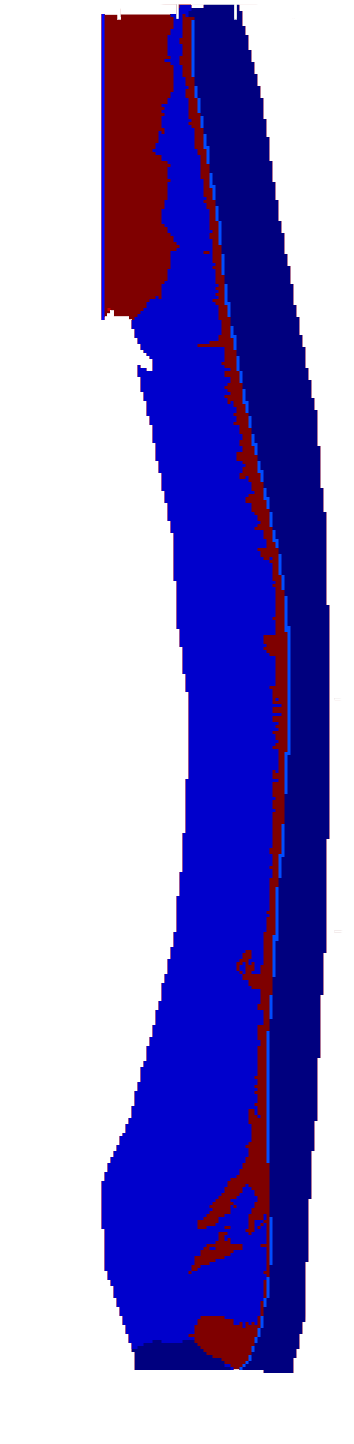 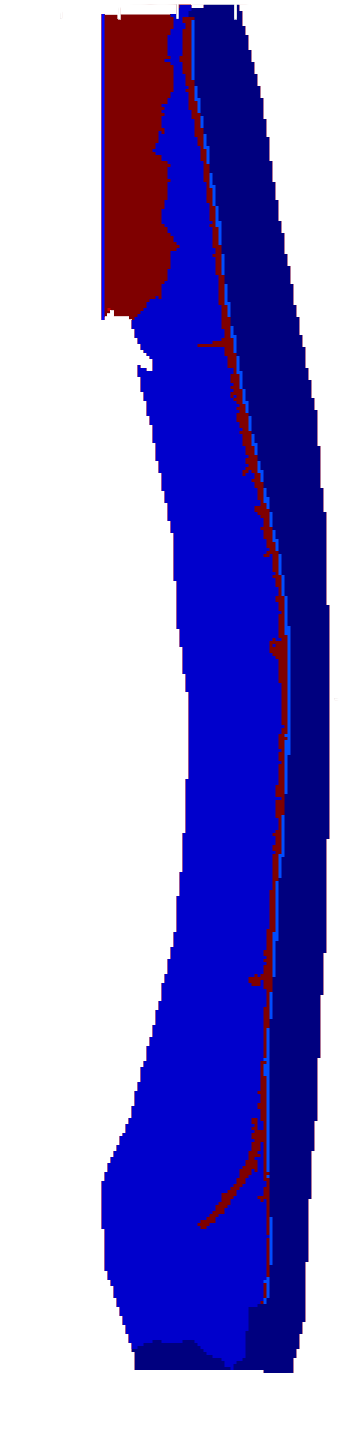 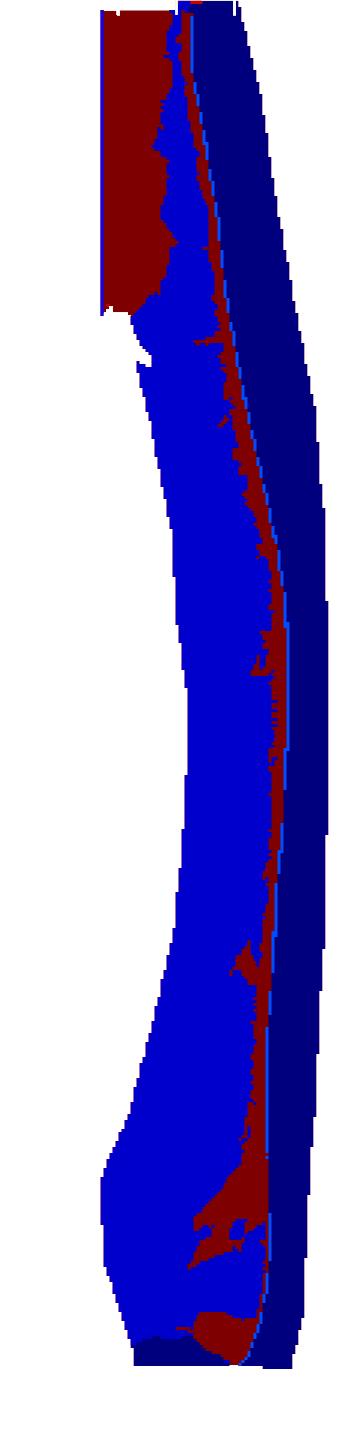 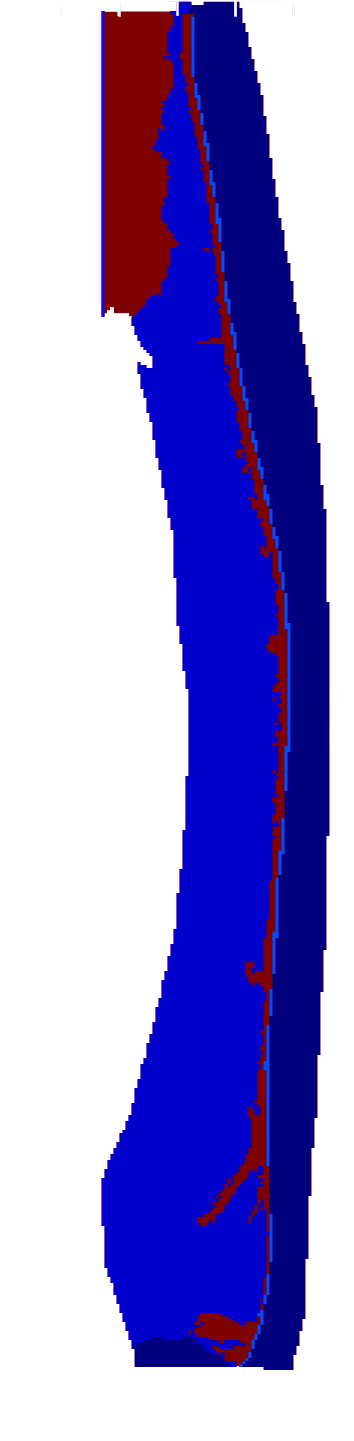 land
sea
Back to our story…
SLR +0.00m
SLR +0.20m
SLR +0.40m
SLR +0.60m
SLR +0.80m
Groundwater Results of Sea Level Rise Simulations—DRAFT
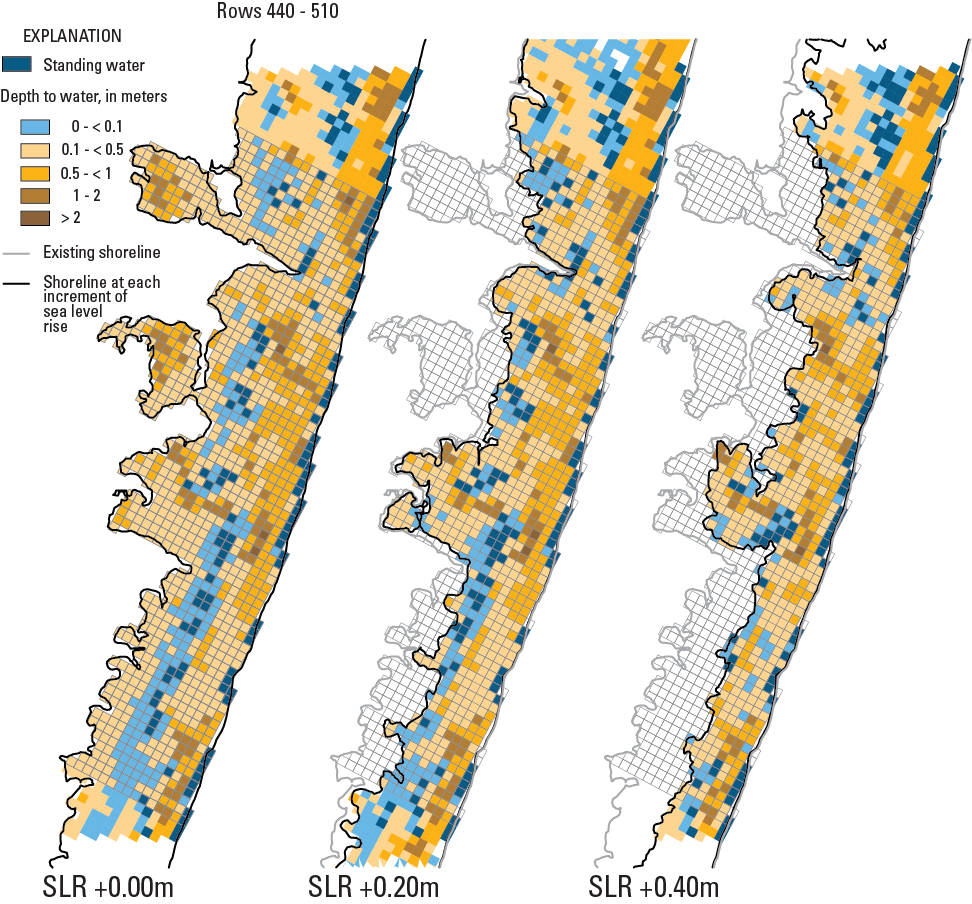 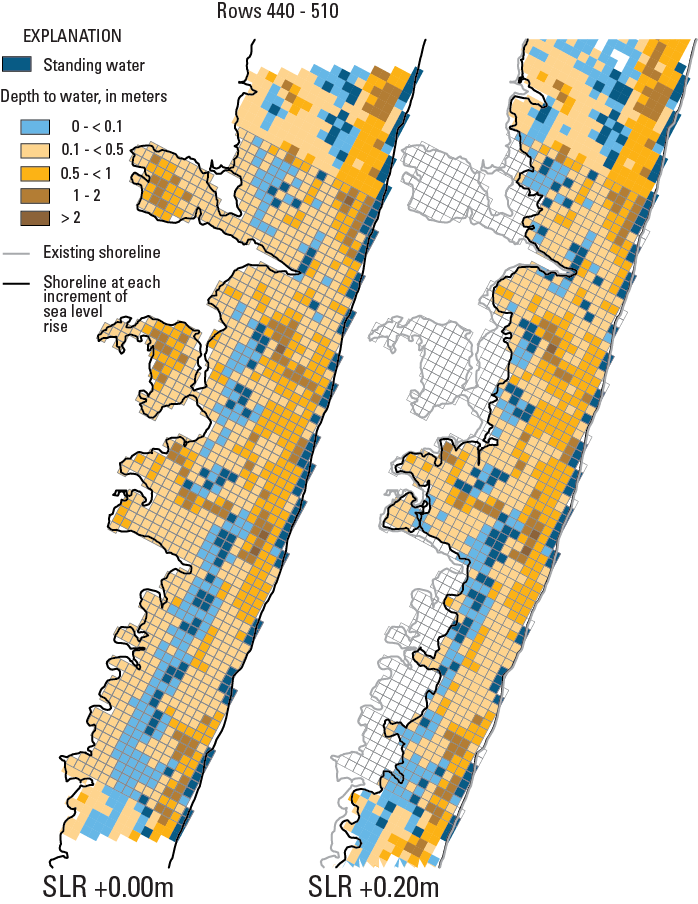 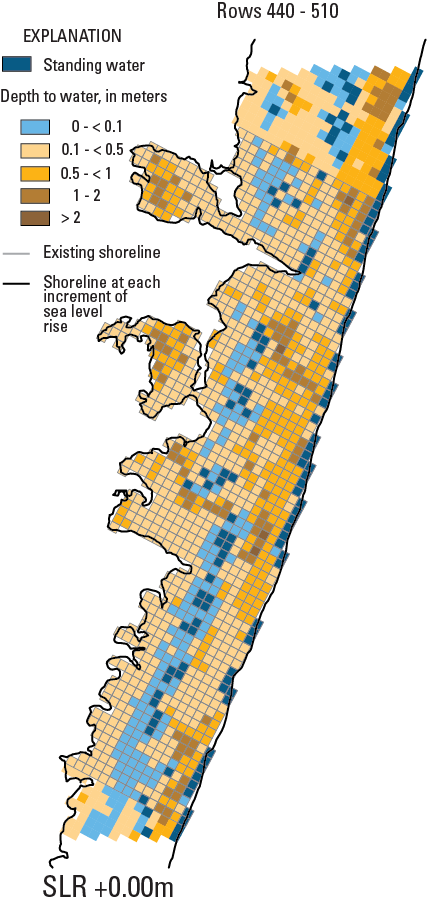 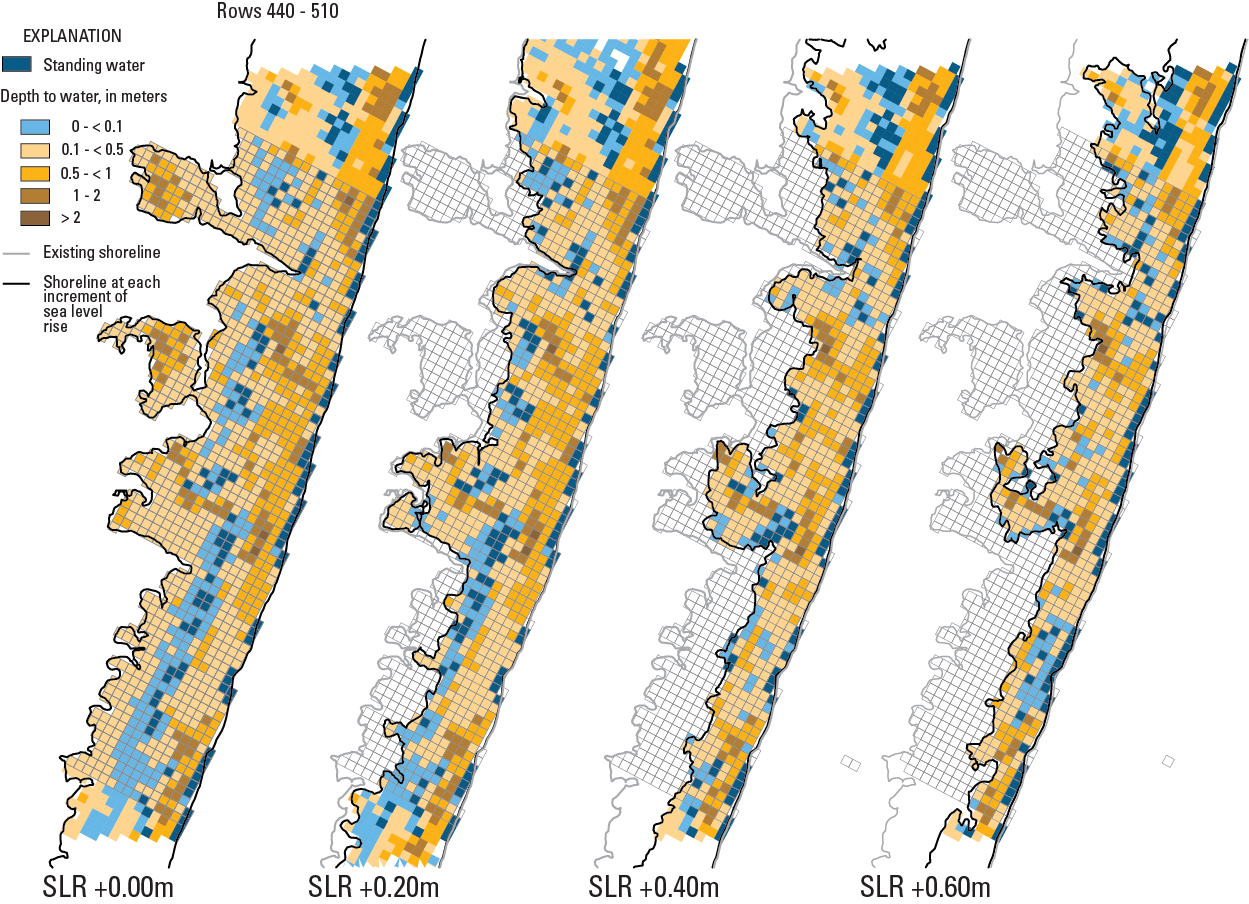 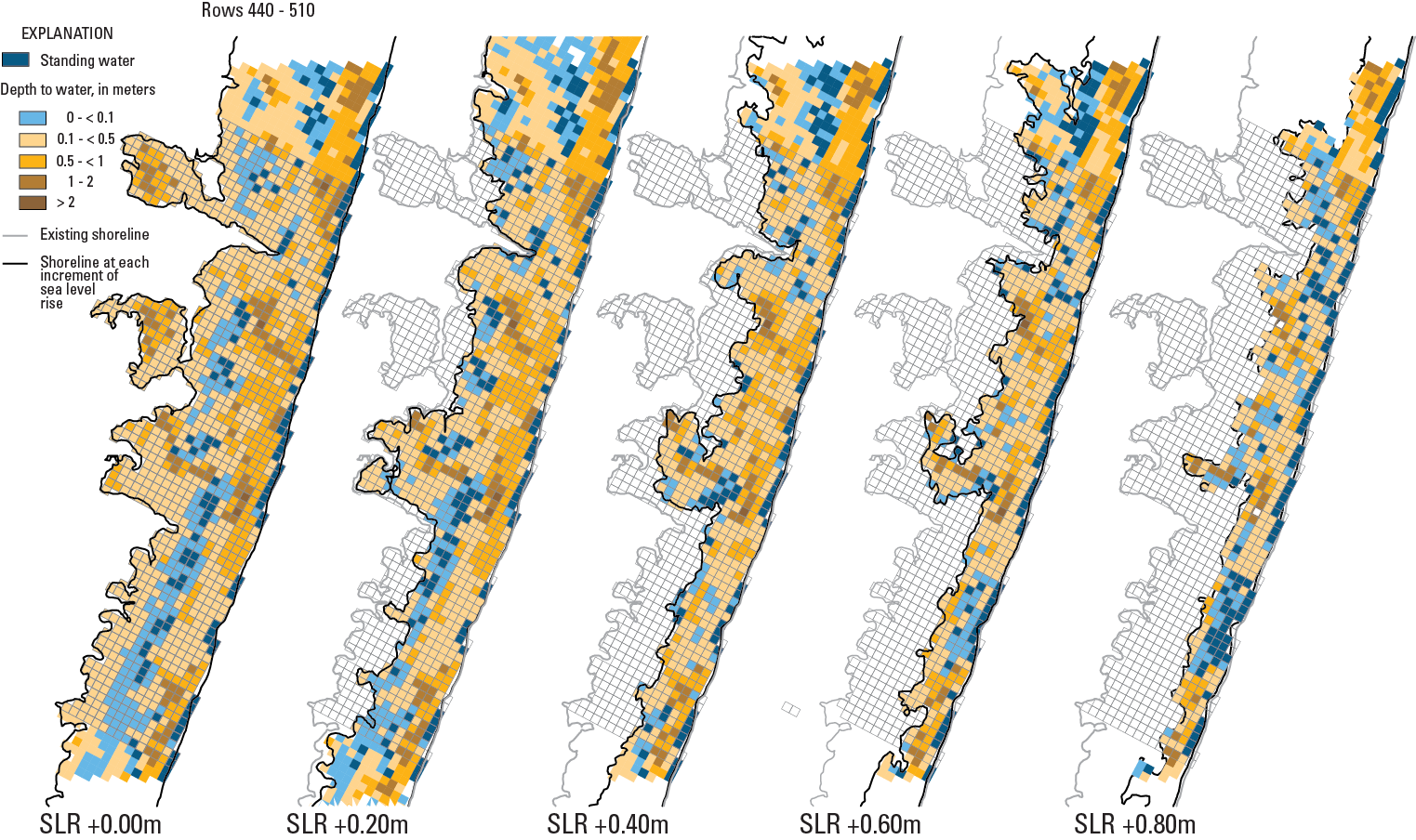 Salinity Results of Sea Level Rise Simulations—DRAFT
Cross-section 1
Cross-section 2
Cross-section 3
Blue=fresh
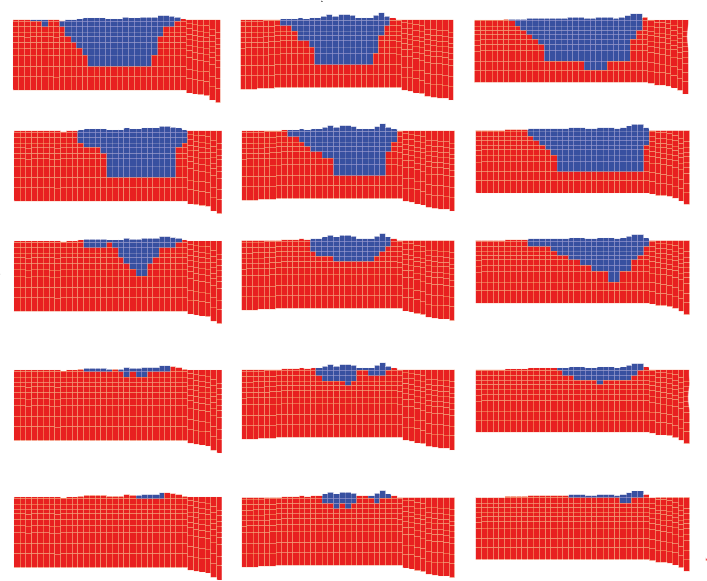 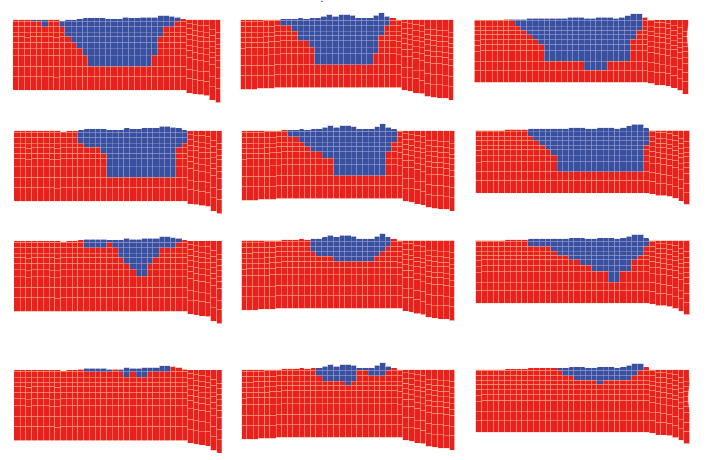 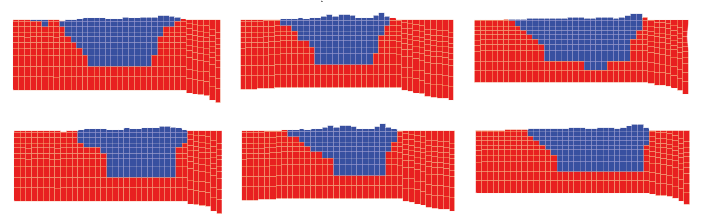 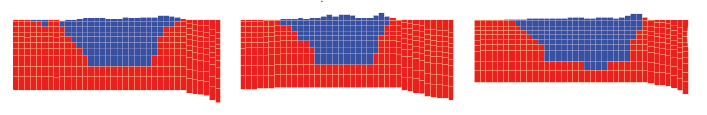 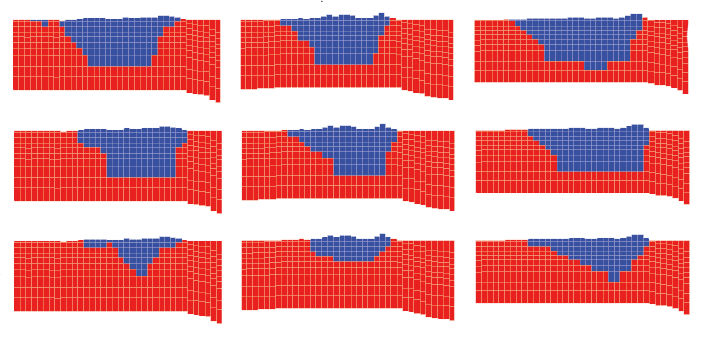 SLR +0.00m
Red=salty
SLR +0.02m
SLR +0.04m
SLR +0.06m
SLR +0.08m
What’s next?
Continue refining how beoPEST and Condor interact.

More hardware.

Incorporate GW results into a Bayesian Decision Network along with other processes.

Start linking the process models explicitly which will require much more computational power and more adventures with Condor.
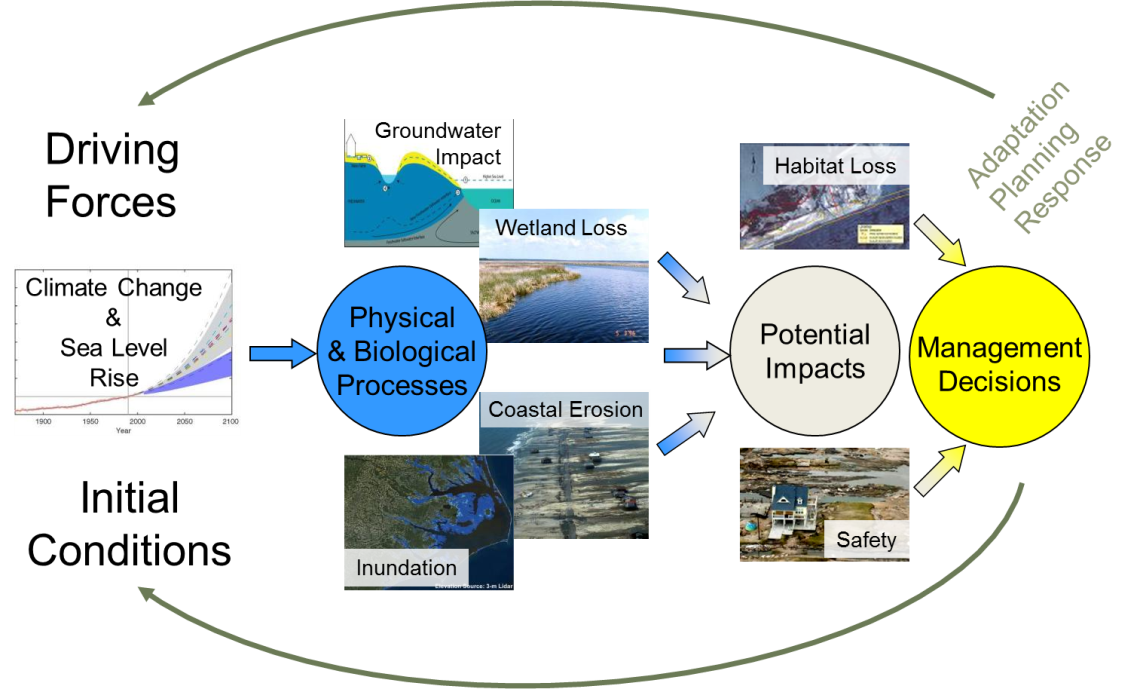 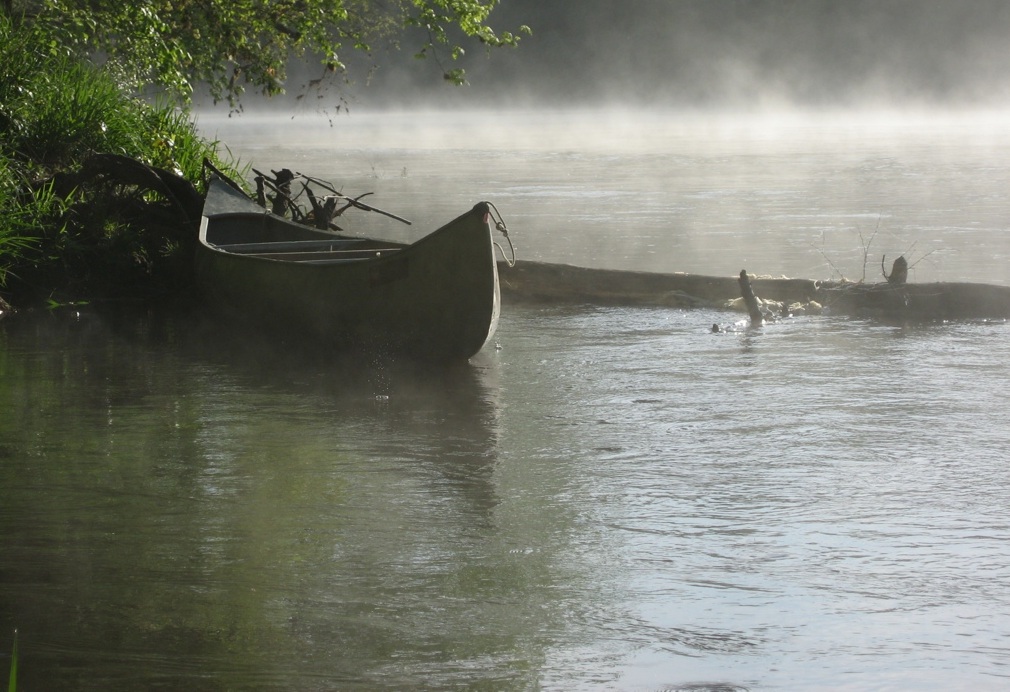 Thanks to:
John Doherty: Watermark Numerical Computing, Flinders University (Australia)
Willem Schreüder: Principia Mathematica
Miron Livny, Brooklin Gore, Todd Tannenbaum, Vladimir Brik, Cathrin Weiss: CHTC
Harry House, Daniel Kester, Ben Feinstein, Shirley Stephan: USGS—CIDA
Ryan Heath, John Masterson, Rob Thieler, Nathaniel Plant: USGS
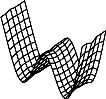 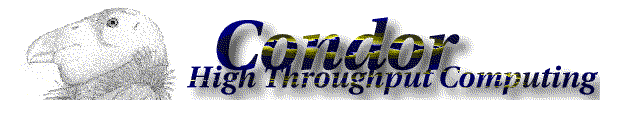